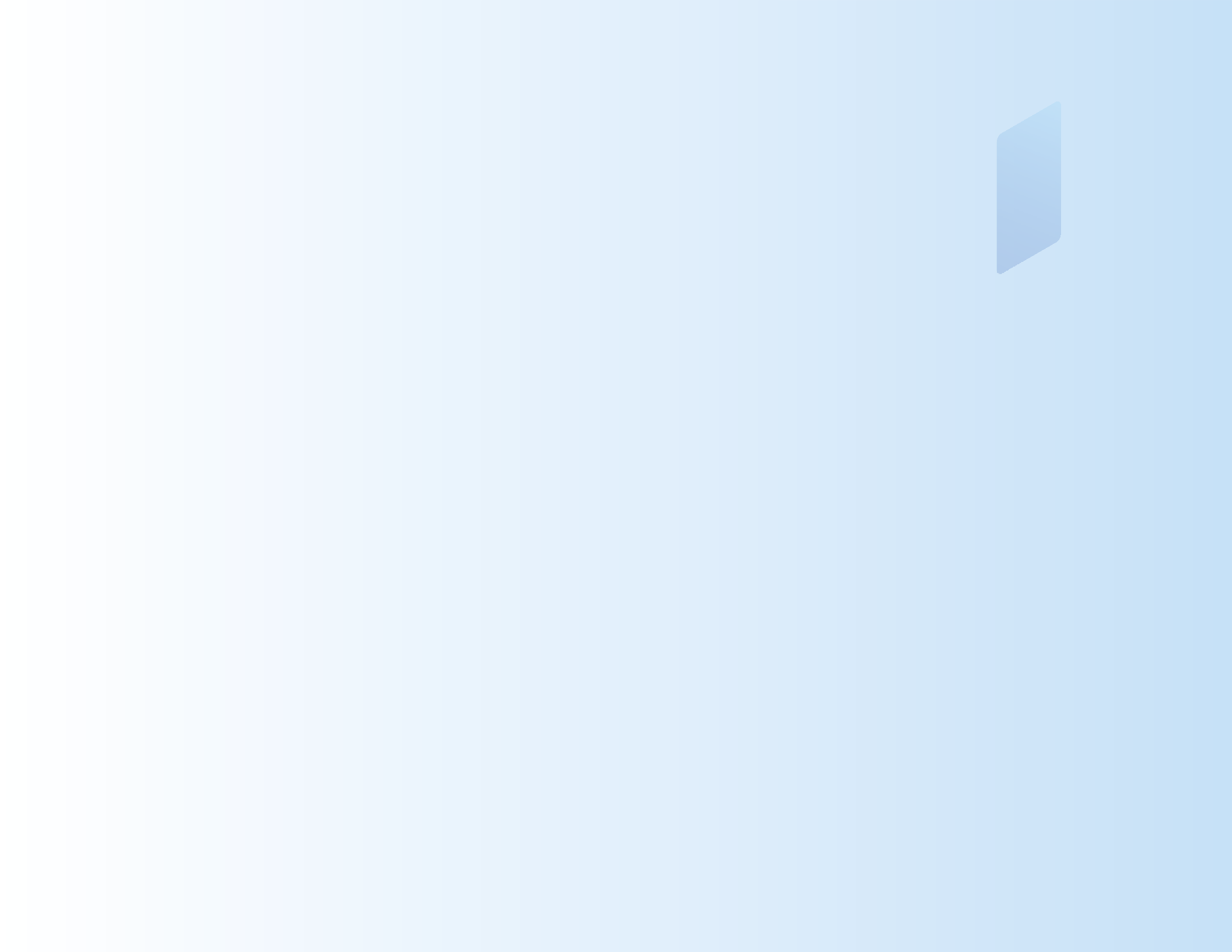 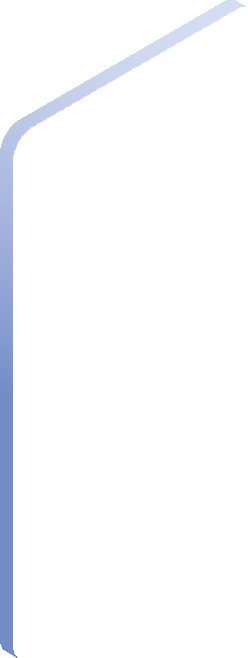 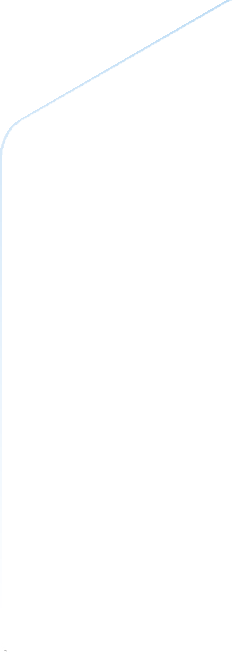 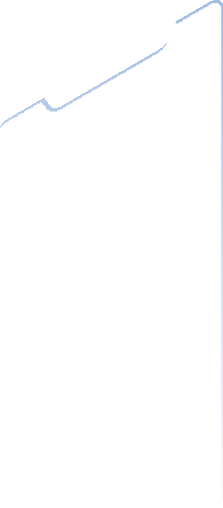 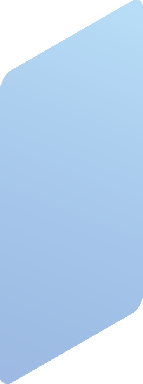 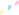 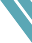 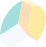 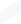 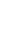 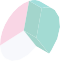 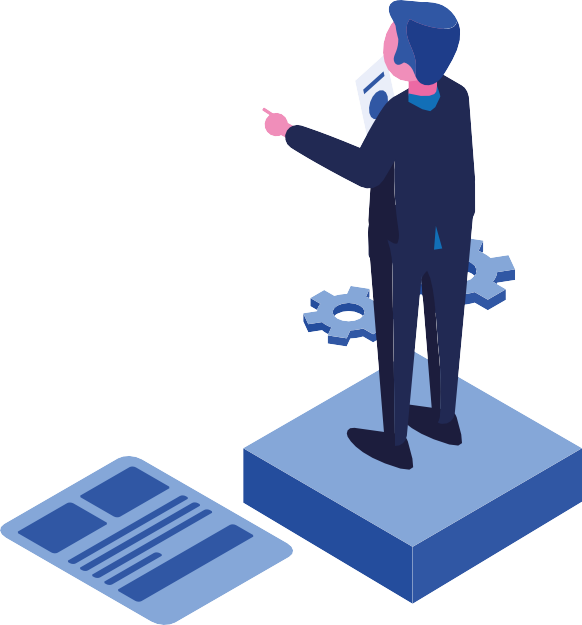 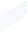 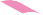 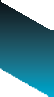 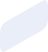 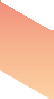 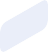 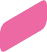 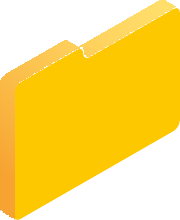 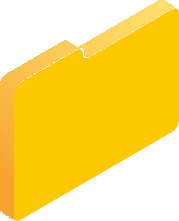 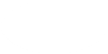 MODUŁ 4
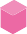 ZRÓWNOWAŻONY ROZWÓJ:
OKAZJE FINANSOWE  
I ZASOBY LUDZKIE
Pozyskiwanie Zasobów na Pomysł Biznesowy: Jak uzyskać potrzebne wsparcie
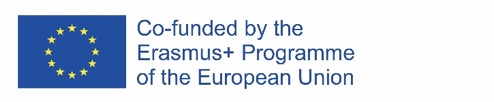 This project has been funded with support from the European Commission. The author is solely responsible for this publication (communication) and the Commission accepts no responsibility for any use may be made of the information contained therein. In compliance of the new GDPR framework, please note that the Partnership will only process your personal data in the sole interest and purpose of the project and without any prejudice to your rights.
Definicja i Teoria
MODUŁ 4
OKAZJE FINANSOWE
Pozyskiwanie Zasobów na Pomysł Biznesowy: Jak uzyskać potrzebne wsparcie
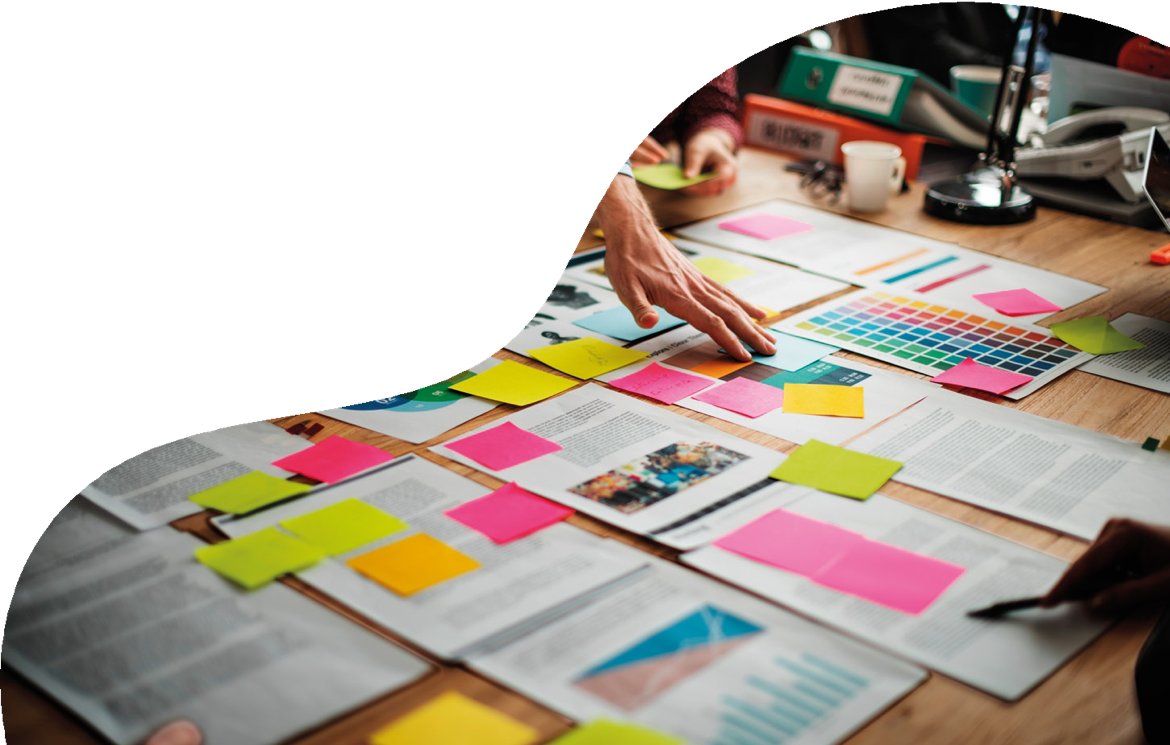 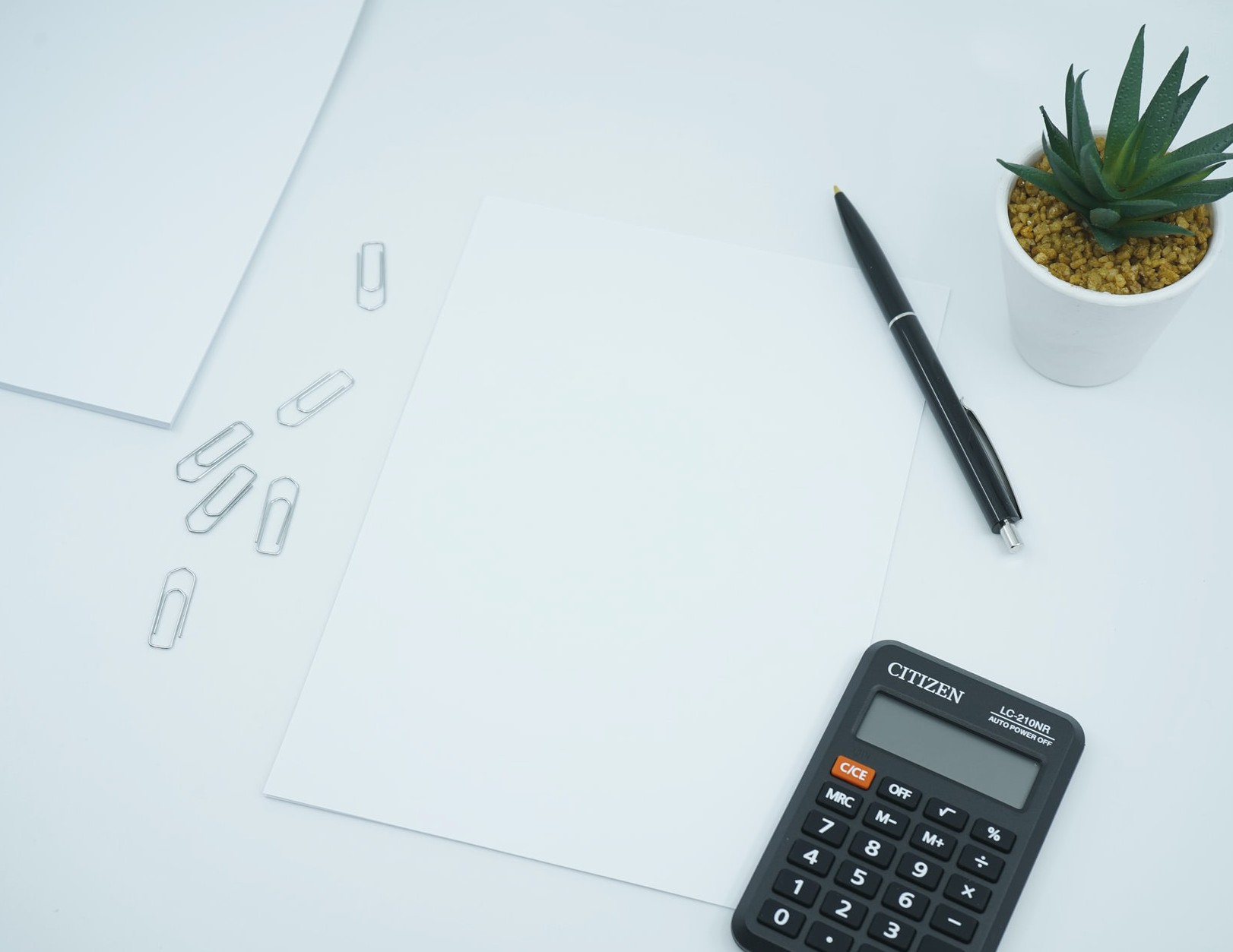 Definicja
Czy twój biznes będzie opłacalny?
Czy osiągniesz zysk ustalając ceny, z których twoi klienci będą zadowoleni?

Koszt to kwota potrzebna do stworzenia produktu, lub usługi, którą chcesz sprzedać

Cena to określona wartość, którą klienci płacą za Twój produkt lub usługę.

Obrót to ilość pieniędzy, które dostarczasz do biznesu (generowane przez Twoją sprzedaż).

Zysk, czyli ile zostaje środków po odjęciu kosztów działania.
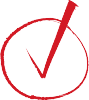 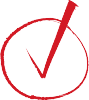 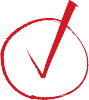 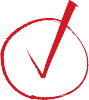 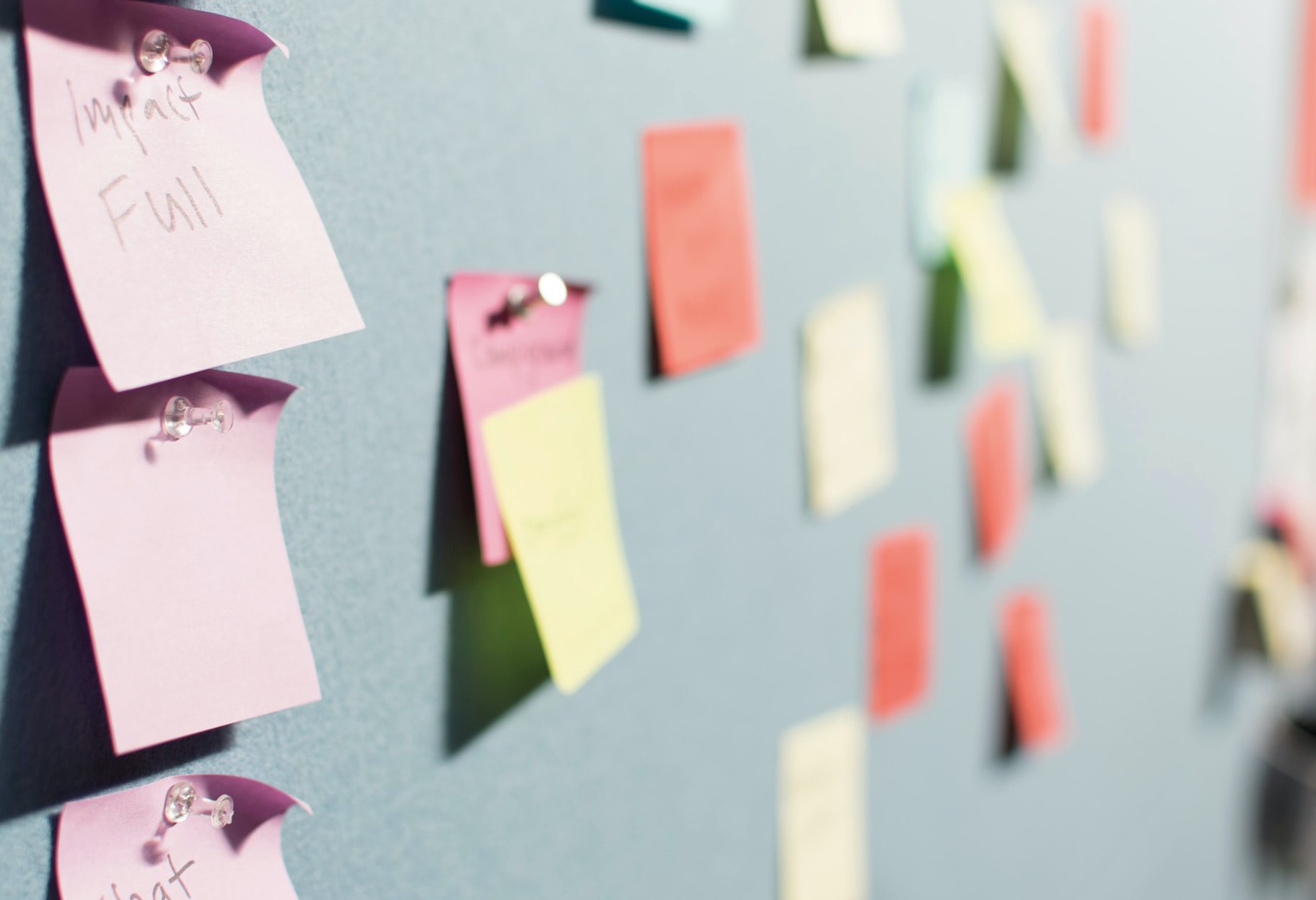 Trzy Czynniki do Rozważenia...
Oszacowanie KOSZTÓW działania
Twój koszt to kwota nakładów koniecznych do wytworzenia produktu/usługi.
Musi istnieć wyraźna potrzeba na Twój produkt lub usługę (albo Ty musisz ją stworzyć). To jest właśnie SZANSA..

Potrzeba  musi być na tyle duża, aby powstał POPYT.

Twoja  koncepcja powinna też mieć wystarczające WYNAGRODZENIE (€€), abyś mógł zaspokoić potrzeby finansowe biznesu.  Wiele firm upada (i to szybko), ponieważ nie określiły lub źle oszacowały aspekt CENY w swojej propozycji biznesowej.
Składa się z 3 elementów:
Koszt materiałów potrzebnych do stworzenia produktu/usługi, którą sprzedaż.

Praca - koszt Twojego czasu poświęconego na wykonanie i sprzedaż przedmiotu lub świadczenie usługi.

Koszty ogólne - koszty związane z prowadzeniem działalności gospodarczej - np. czynsz, transport, koszty marketingu.
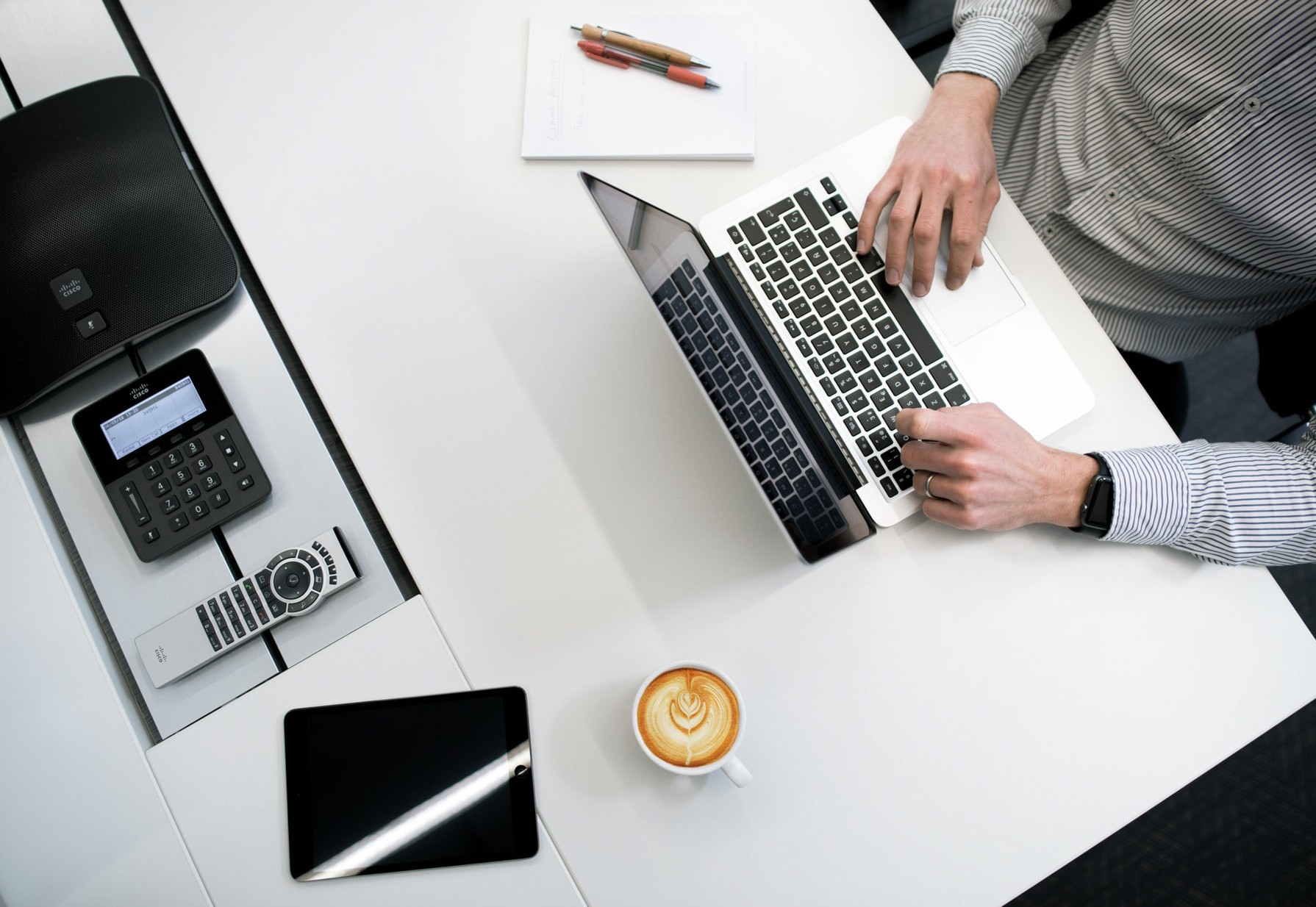 Dwie metody Obliczania Kosztu i Ceny
1. METODA KOSZTU CAŁKOWITEGO
Oblicz wszystkie koszty produktu/usługi. Określ ilość sztuk, jakie możesz wyprodukować i - co ważne - ile możesz sprzedać (jest różnica!).


Podziel koszt całkowity przez ilość sztuk

Dodaj zysk - magiczną liczbę generującą cenę dla klienta.

Zalety:
Łatwe do obliczenia
Gwarantuje zysk
Wady:
Nie nadaje się dla zmiennych biznesów.
Brak elastyczności przy podejmowaniu nowych decyzji biznesowych
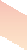 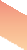 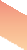 Dwie metody Obliczania Kosztu i Ceny(kontynuacja)
2. METODA KOSZTÓW ZMIENNYCH I STAŁYCH
Określenie ceny sprzedaży - pod wpływem rynku, np. ile zapłaci klient + ile pobiera konkurencja

Podziel koszty na zmienne i stałe

Oblicz "Wkład" - cena sprzedaży minus koszty zmienne.

Przykład:
Nasi konkurenci sprzedają swój kubek za 2,50 € i klienci wydają się być zadowoleni z tej ceny
Nasz koszt zmienny wyprodukowania kubka wynosi 0,75 €. Dlatego też wkład wynosi 1,25 €, który jest wykorzystywany do spłaty naszych kosztów stałych (czynsz itp.), a po całkowitym opłaceniu kosztów stałych, saldo wkładu stanowi zysk.
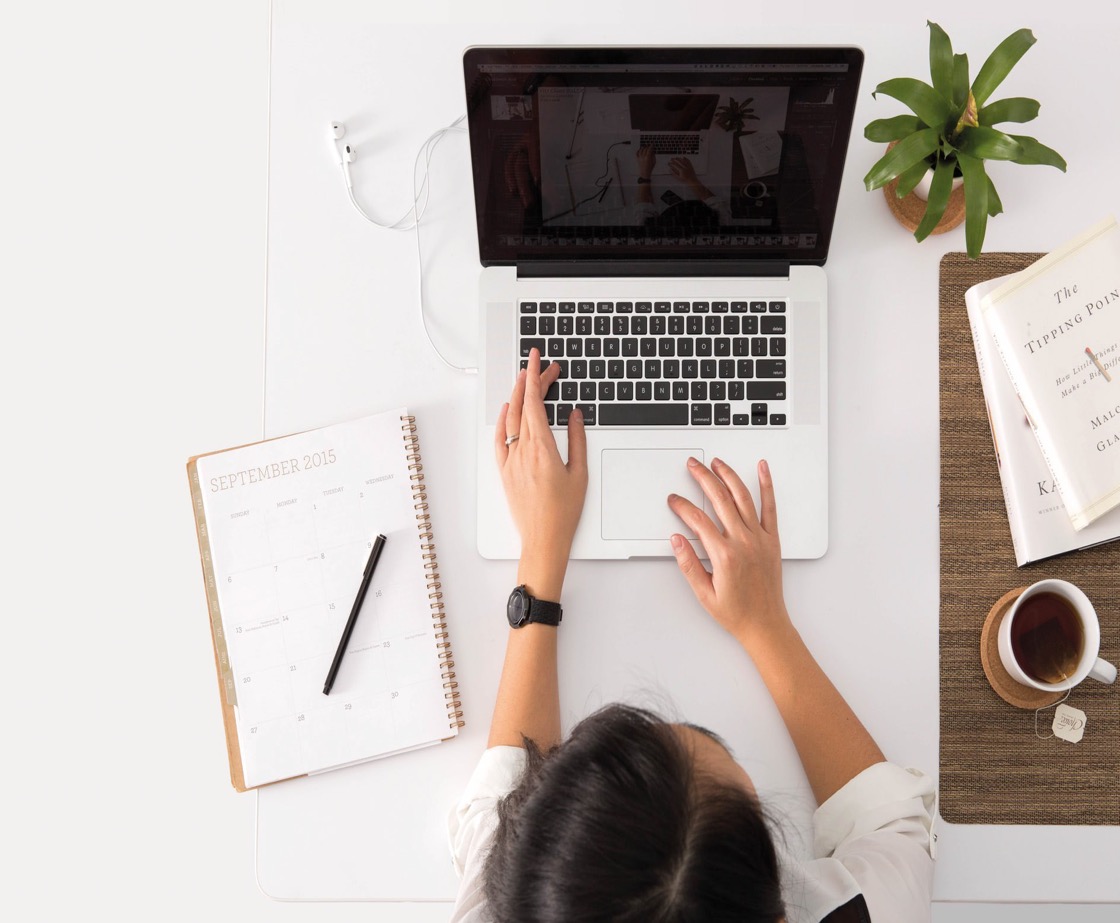 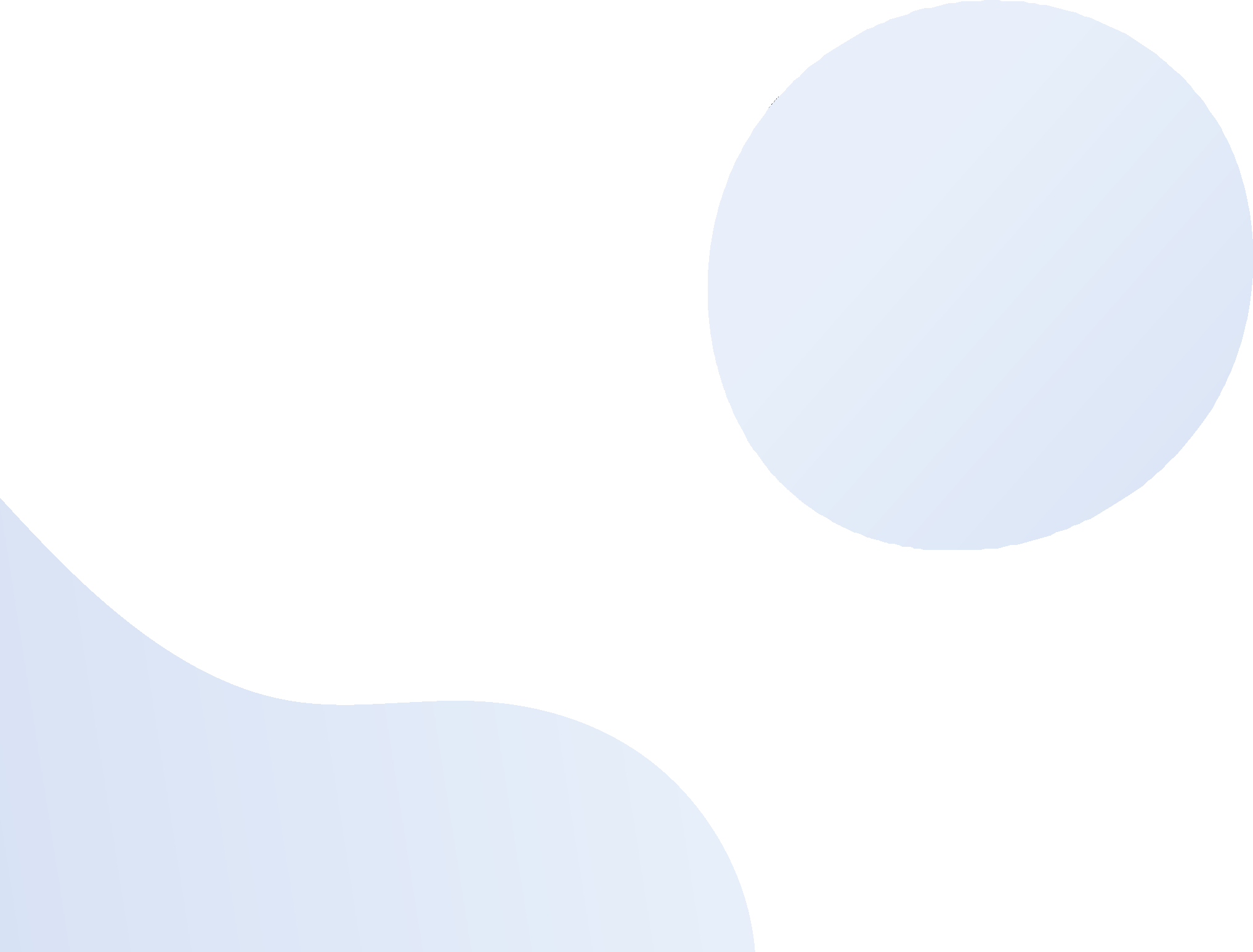 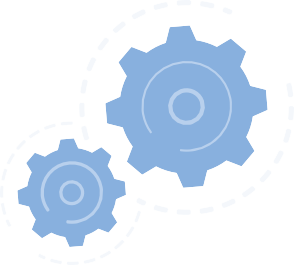 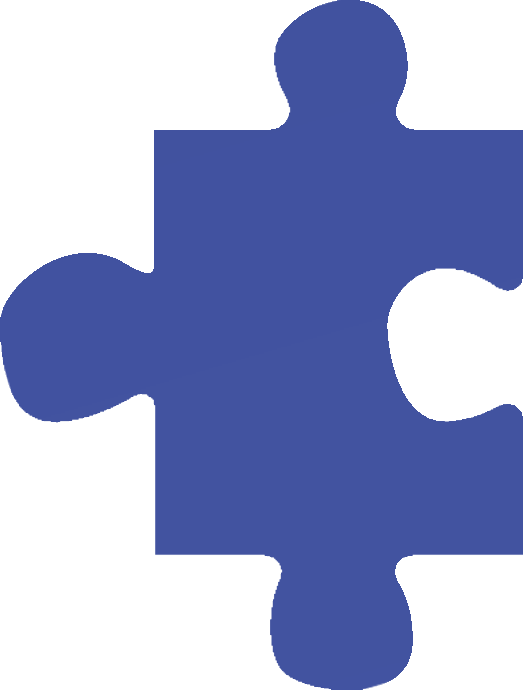 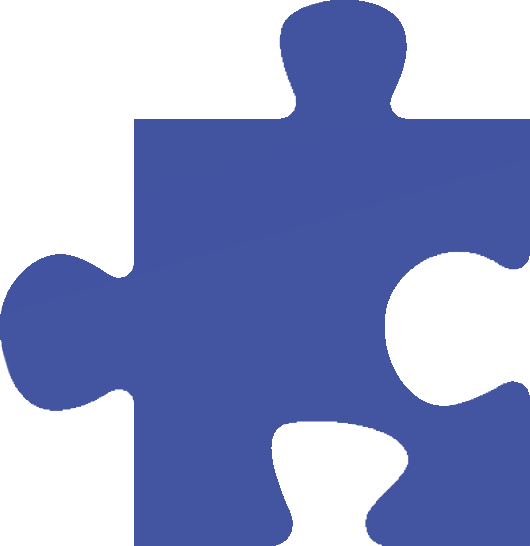 Efekty Edukacyjne
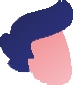 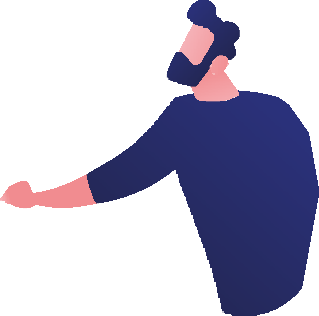 MODUŁ 4 pokazuje jak zarządzać projektem i pozyskać na niego odpowiednie środki.
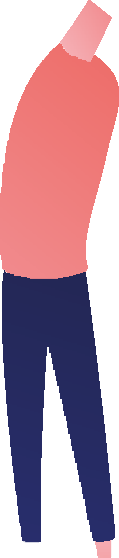 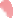 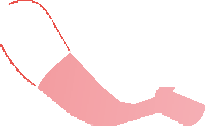 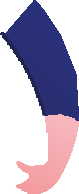 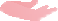 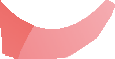 Zebraliśmy wybór źródeł omawiających zagadnienia takie jak: "Czy Twój biznes jest opłacalny?" lub "Gdzie możesz znaleźć wsparcie?", oparte o prawdziwe przykłady z życia.
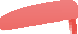 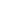 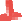 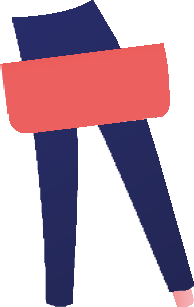 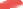 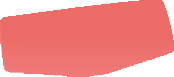 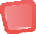 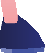 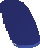 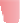 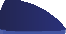 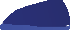 Po ukończeniu tego MODUŁU...
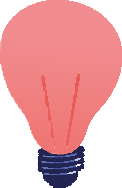 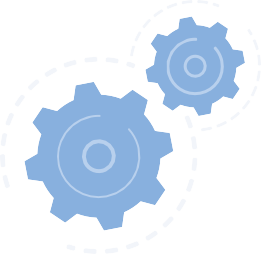 Będziesz potrafił szukać zasobów finansowych i przeprowadzić podstawową analizę opłacalności twojego przedsięwzięcia. Dzięki wykorzystaniu w  modułach praktycznych zadań, studenci są bardziej zaangażowani i lepiej rozumieją odniesienia w prawdziwym świecie.
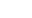 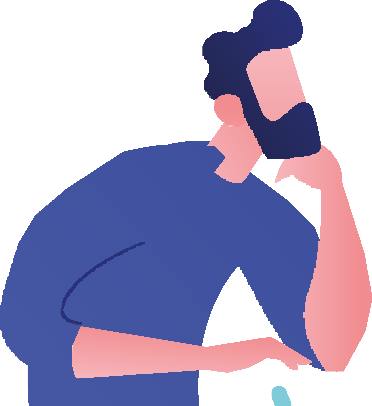 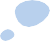 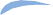 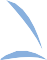 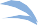 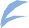 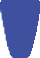 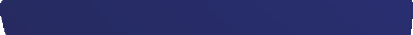 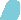 Ten zestaw modułów pozwala rozwinąć umiejętności, kompetencje biznesowe/ przedsiębiorcze, wiedzę na temat kultury ulicznej, aby móc zarabiać na swoich działaniach twórczych.


Wymienione zasoby dają teoretycznei praktyczne zrozumienie przemysłu kreatywnego oraz rozwoju gospodarki kulturalnej i pomogą tworzyć własne kreatywne inicjatywy.


Nasze podejście polega na zintegrowaniu przedsiębiorczości z praktykami twórczymi związanymi z kulturą uliczną oraz na przyjęciu "kreatywnego" sposobu na rozwój nowych przedsiębiorstw i wspierającej je infrastruktury.
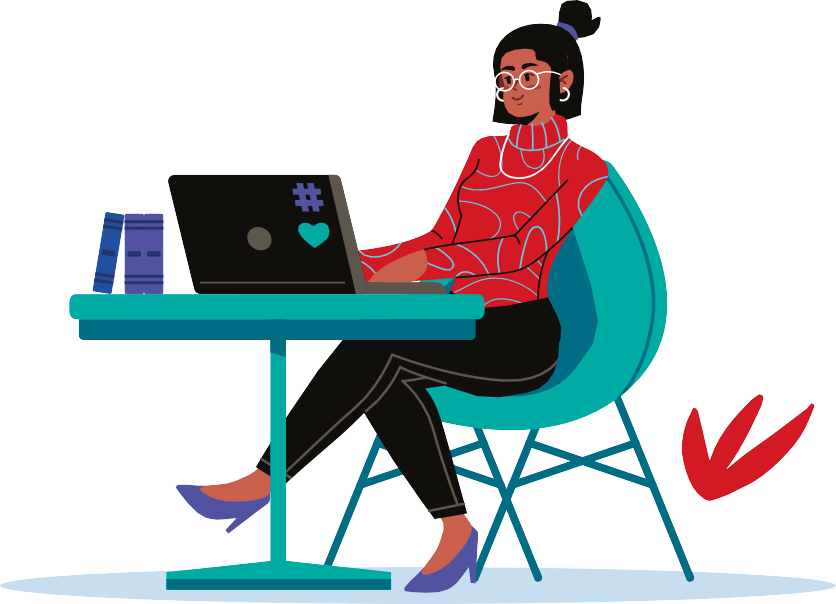 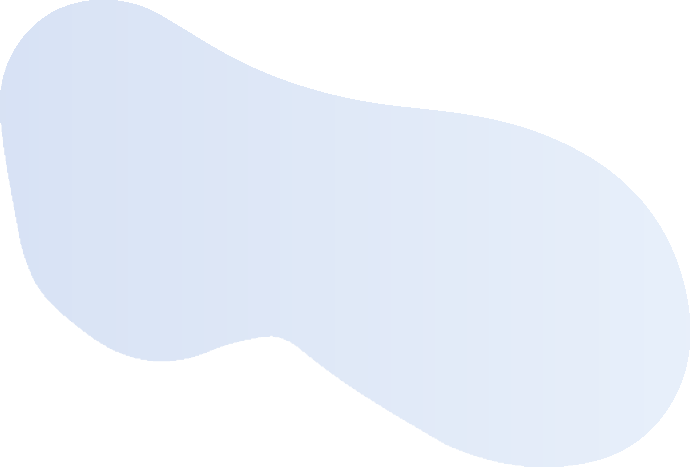 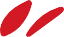 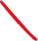 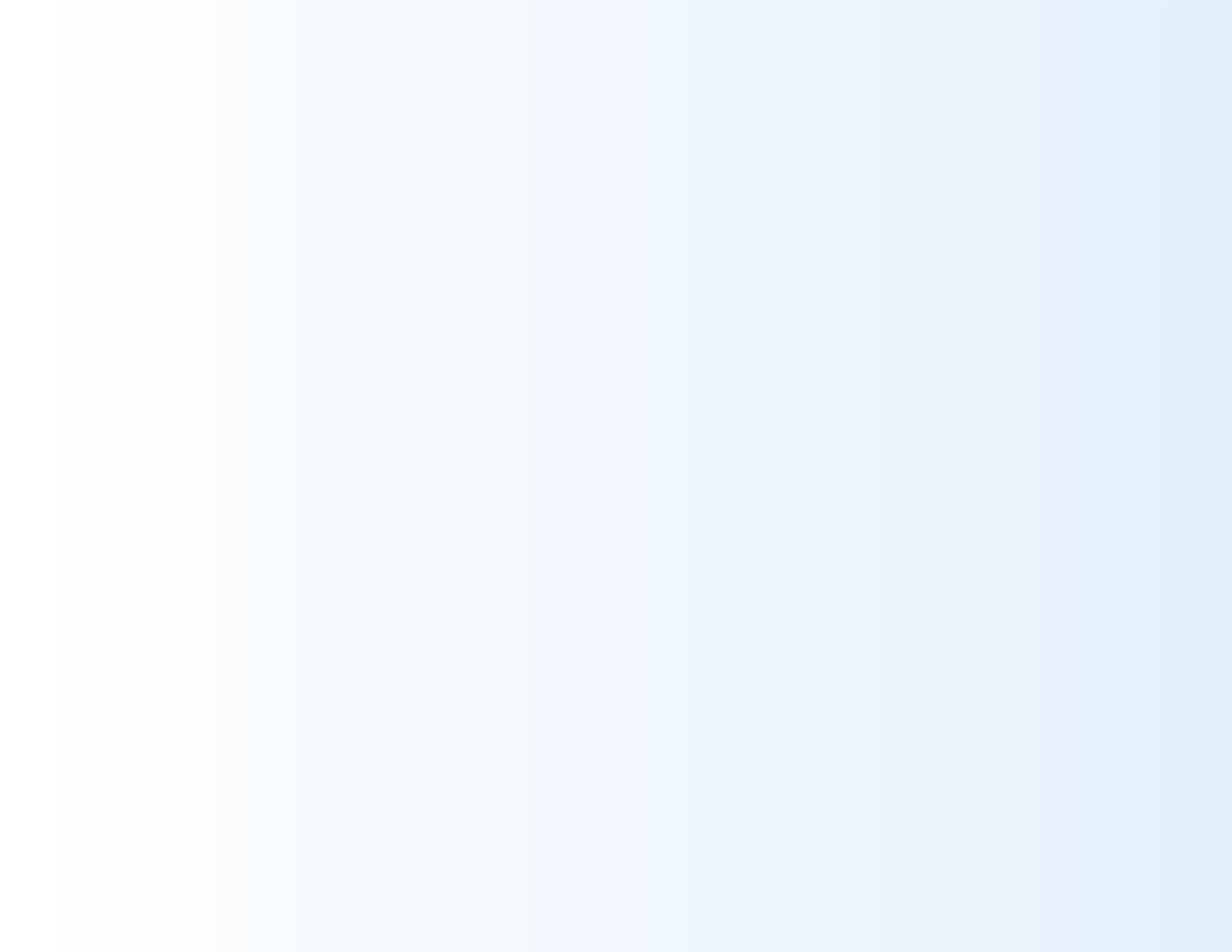 Pozyskiwanie zasobów na swój pomysł:  Gdzie znaleźć wsparcie
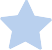 Pożyczka bankowa
Tradycyjnie początkujący przedsiębiorcy mogą rozważać udanie się do banku po pożyczkę kapitałową.

Pożyczka w  odpowiednim czasie:
Jeśli weźmiesz pożyczkę zbyt wcześnie, wtedy są szanse, że skończysz wydając większość 
z niej na cele inne niż te, na które była przeznaczona.  Jeśli pożyczysz ją zbyt późno, może to spowodować wstrzymanie działalności gospodarczej, ponieważ będziesz musiał zapłacić odsetki w czasie, gdy Twoja firma może się gwałtownie rozwijać.

Pożyczanie właściwej sumy:
Jeśli pożyczysz zbyt mało, może to spowodować niedostateczną kapitalizację, 
a to może przynieść więcej wyzwań dla twojego startupu.
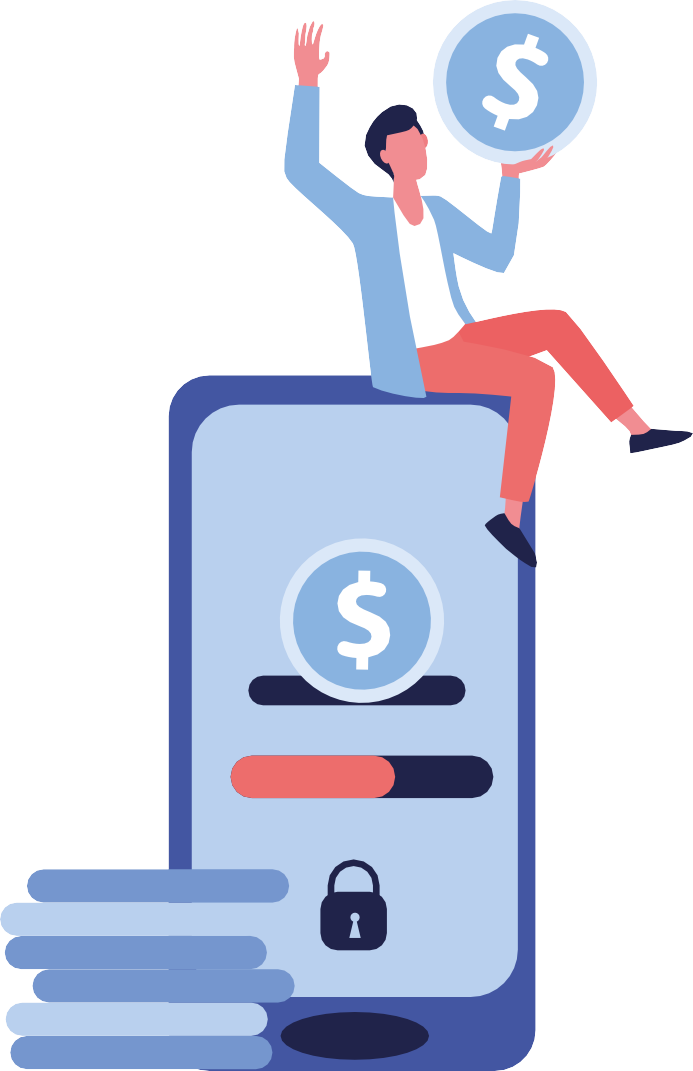 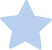 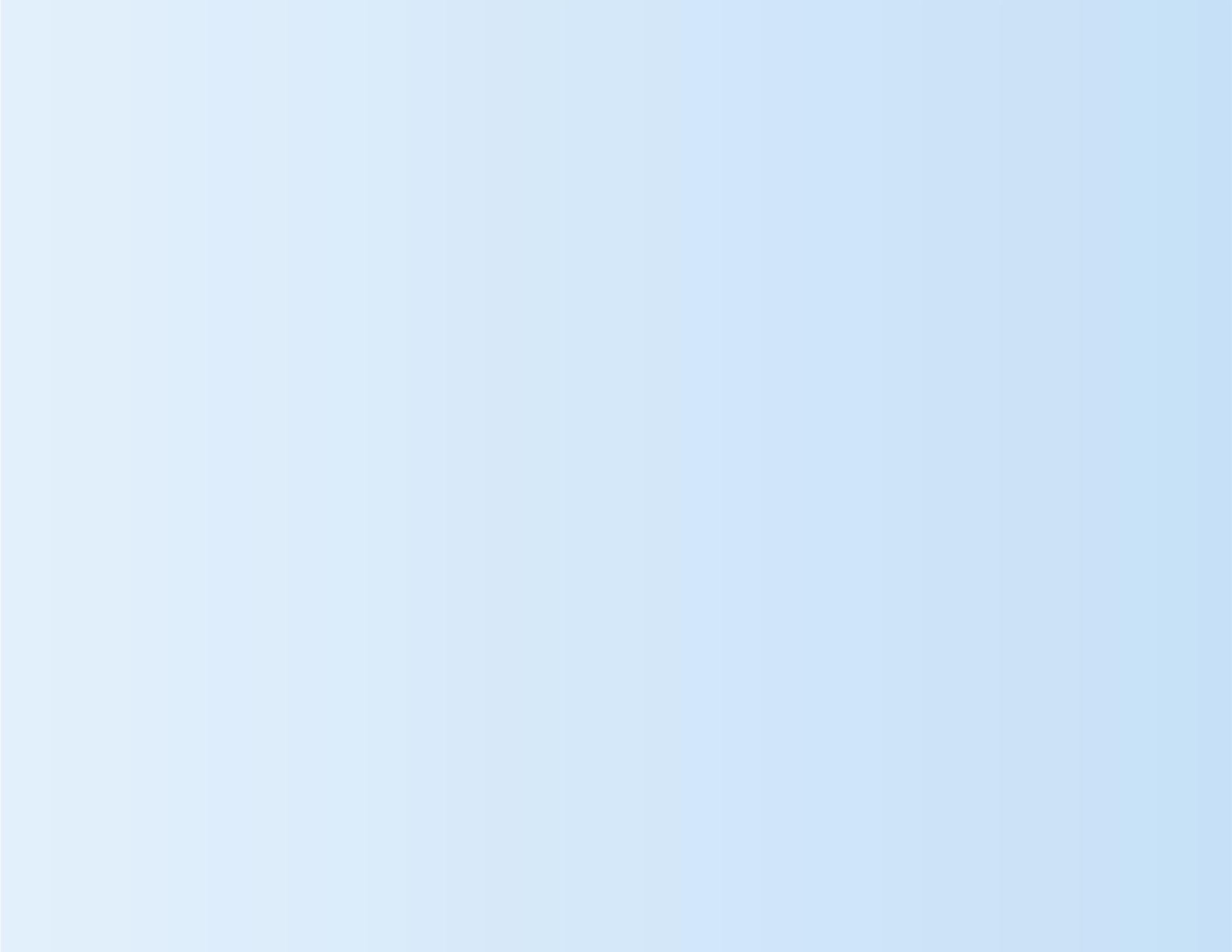 Crowdfunding
Crowdfunding to finansowanie nowego projektu poprzez zebranie wielu małych kwot pieniędzy od dużej liczby osób. Crowdfunding to nie tylko świetny sposób na zebranie pieniędzy online na pomysł lub projekt biznesowy, ale także na zbudowanie społeczności i większa widoczność/wiarygodność dla Ciebie i Twojego biznesu.
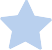 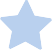 Czy twój crowdfunding jest
Właściwy dla twojego biznesu?

Crowdfunding jest dobry dla kilku rodzajów biznesu, zwykle dla startupów i firm na wczesnym etapie rozwoju, które potrzebują niewielkiej sumy.

Crowdfunding sprawdza się lepiej w konkretnych sektorach np.: kreatywnego, rzemiosła i gastronomii.
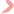 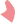 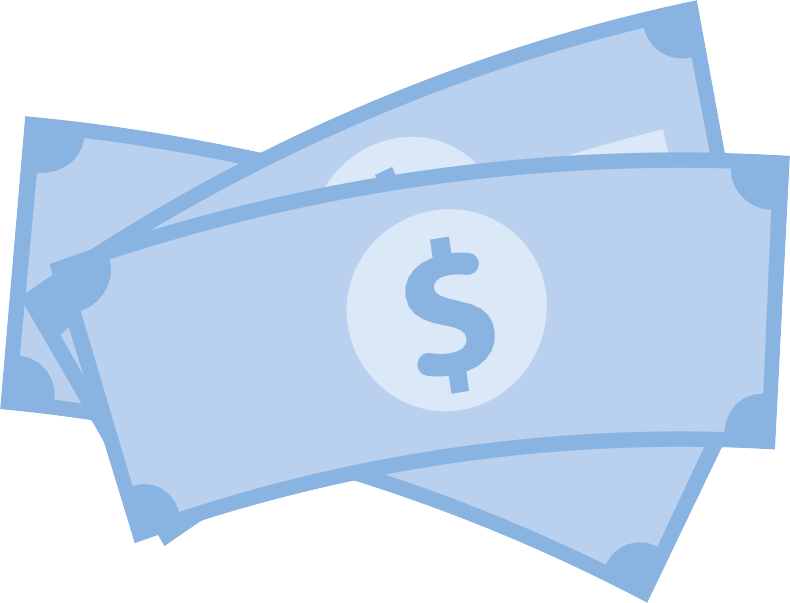 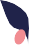 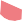 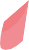 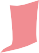 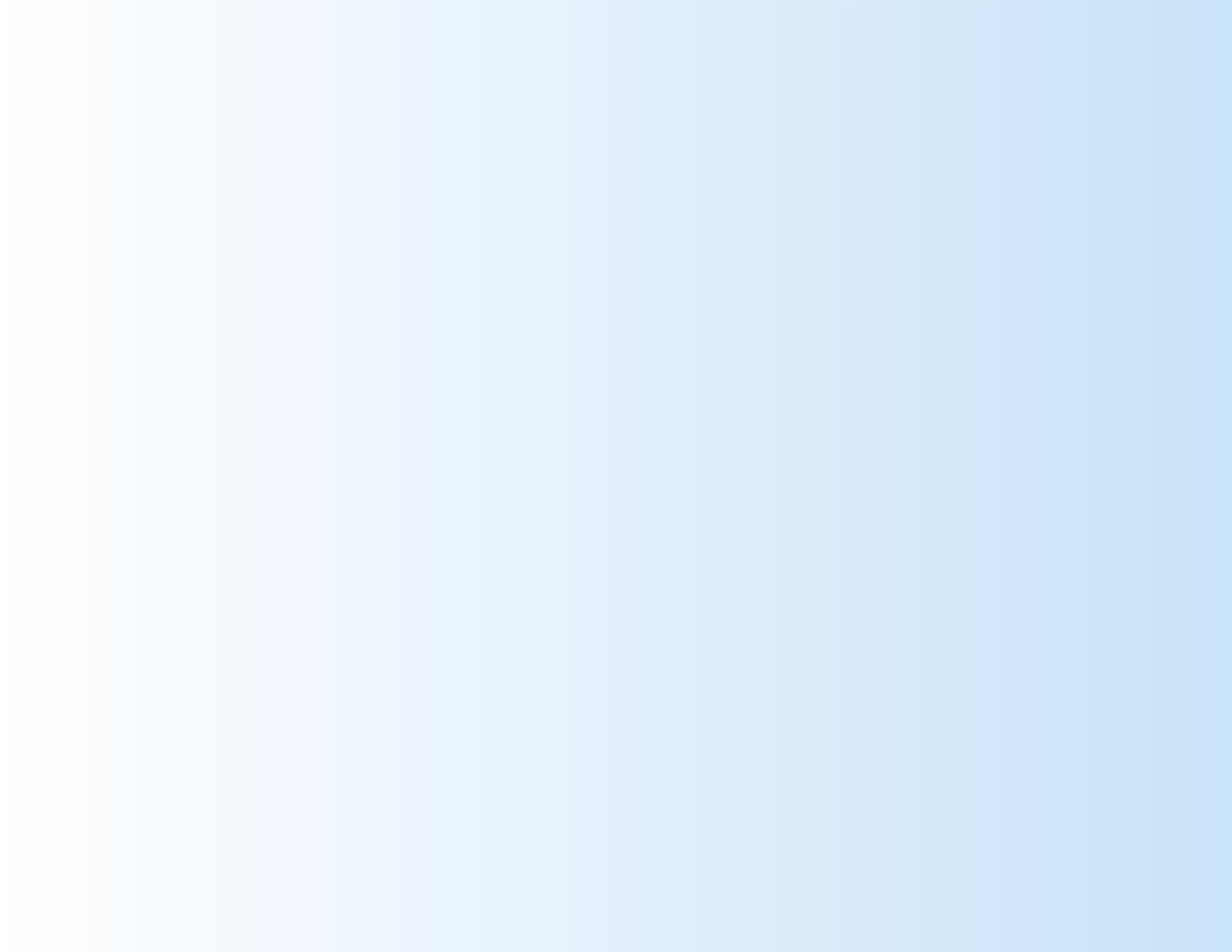 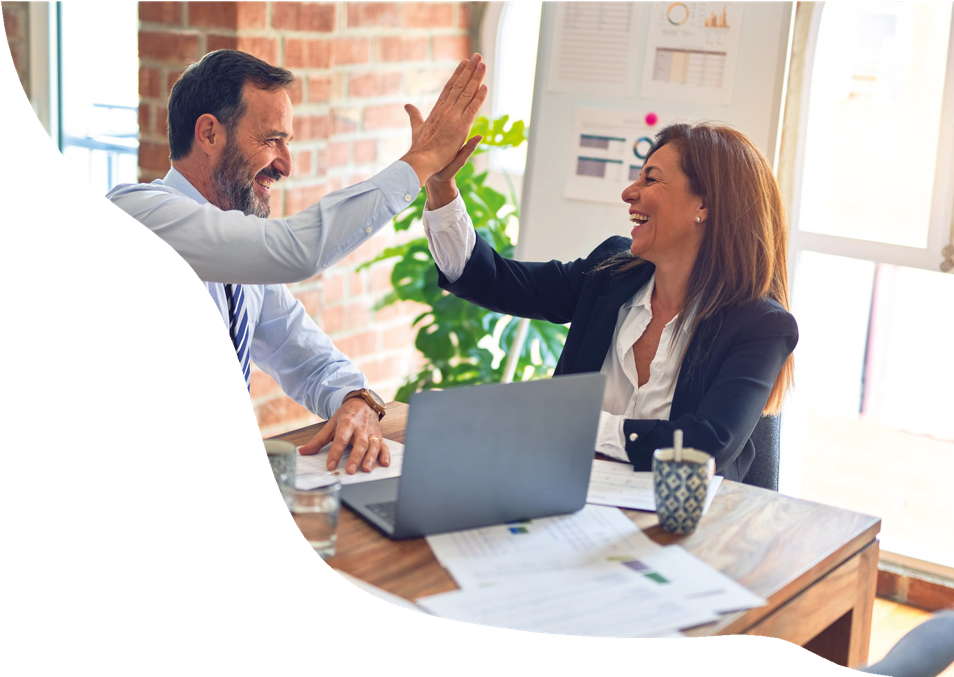 Inwestycje prywatne
Inwestowanie prywatne stanowi często dobrą opcję dla nowych przedsięwzięć, zwłaszcza, jeśli można dowieść ich opłacalności. Innymi zaletami takiego finansowania są silne kontakty, a także porady i pomoc, czyli coś, czego tradycyjni pożyczkodawcy nie dają.
Aniołowie biznesu to osoby prywatne lub grupy osób, które inwestują swój kapitał w startupy, czy pomysły na przedsiębiorczość, w zamian za częściową kontrolę nad danym przedsięwzięciem, lub spłatę w postaci przekazania uzgodnionej części dochodów firmy (zwanych też udziałem w kapitale). Zaletami takiego układu jest wiedza ekspercka z danego sektora, a także dostęp do wielu kontaktów w danej branży, które pomogą w rozwinięciu przedsięwzięcia.
W ciągu ostatnich kilku lat w Europie nastąpił wzrost inwestycji aniołów biznesu. Anioły inwestują w firmy na wczesnym etapie rozwoju lub w firmy rozpoczynające działalność w zamian za udział w kapitale. Anioły inwestują w nowo powstałe firmy w coraz szybszym tempie
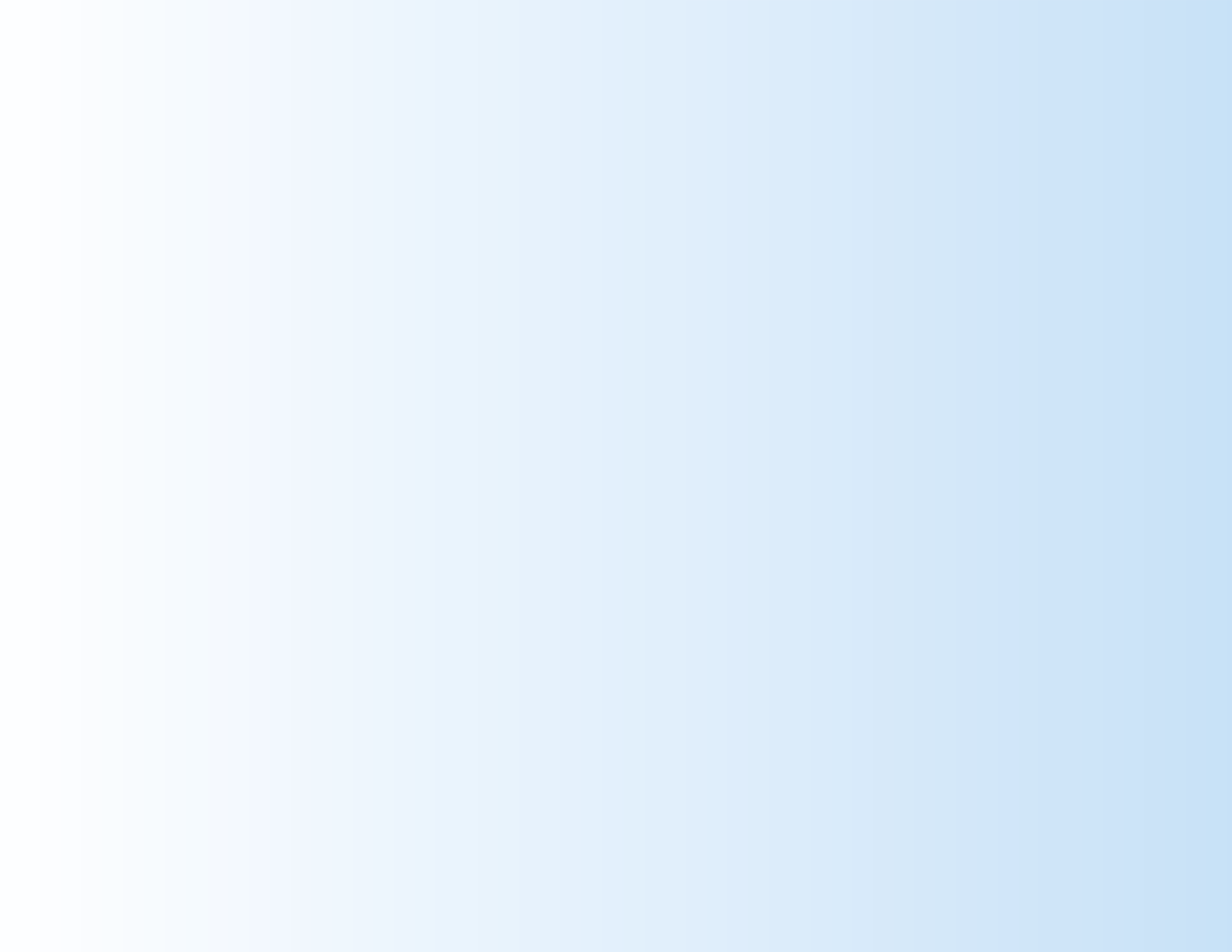 Granty
Dotacja/grant to nagroda, zwykle finansowa, przyznawana przez organ publiczny lub fundację osobie fizycznej lub przedsiębiorstwu w celu ułatwienia realizacji określonego planu biznesowego, np. rozpoczęcie działalności, ekspansja itp. Istnieje wiele lokalnych, regionalnych i krajowych możliwości uzyskania dotacji. Rozpocznij badania nad tym, która z nich jest dla Ciebie odpowiednia.
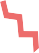 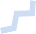 Jednym z głównych powodów, dla których zgłoszenia uzyskują finansowanie jest przekonanie fundatorów, że osoby starające się o grant są w stanie prowadzić swoje przedsięwzięcie tak, żeby przynosiło zyski.
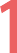 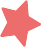 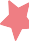 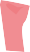 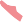 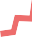 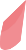 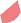 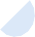 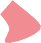 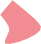 Definicja I Teoria
MODUŁ 4
ZASOBY LUDZKIE
Pozyskiwanie Zasobów na Pomysł Biznesowy: Jak uzyskać potrzebne wsparcie
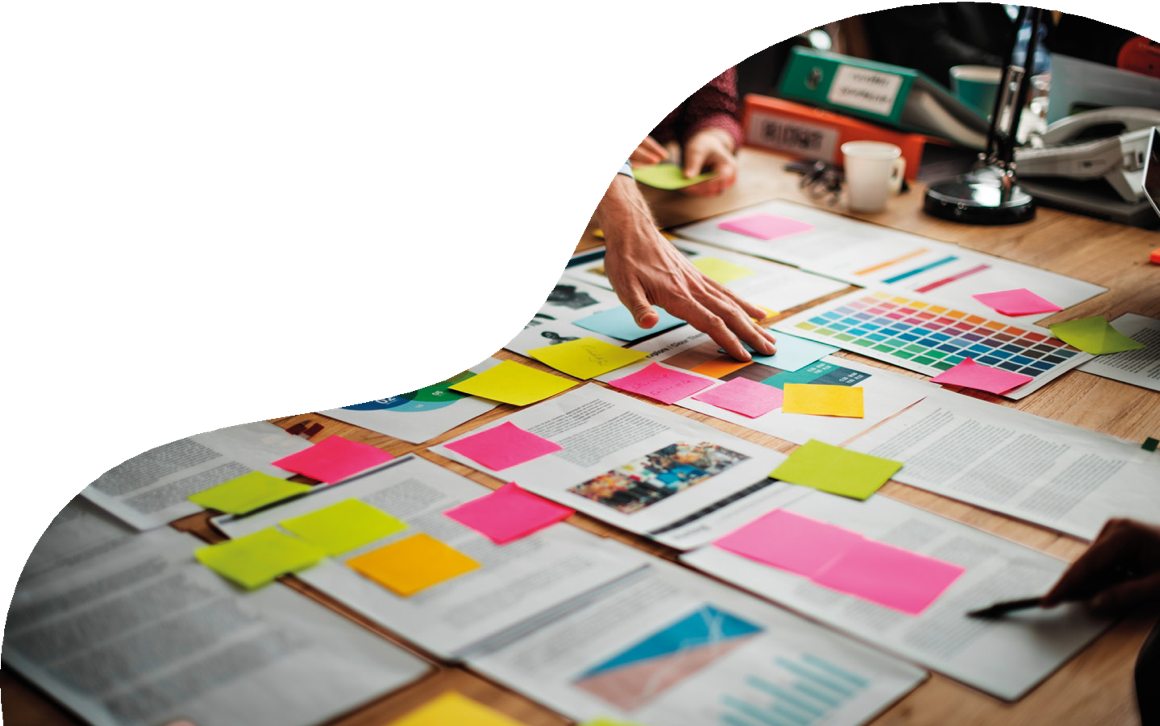 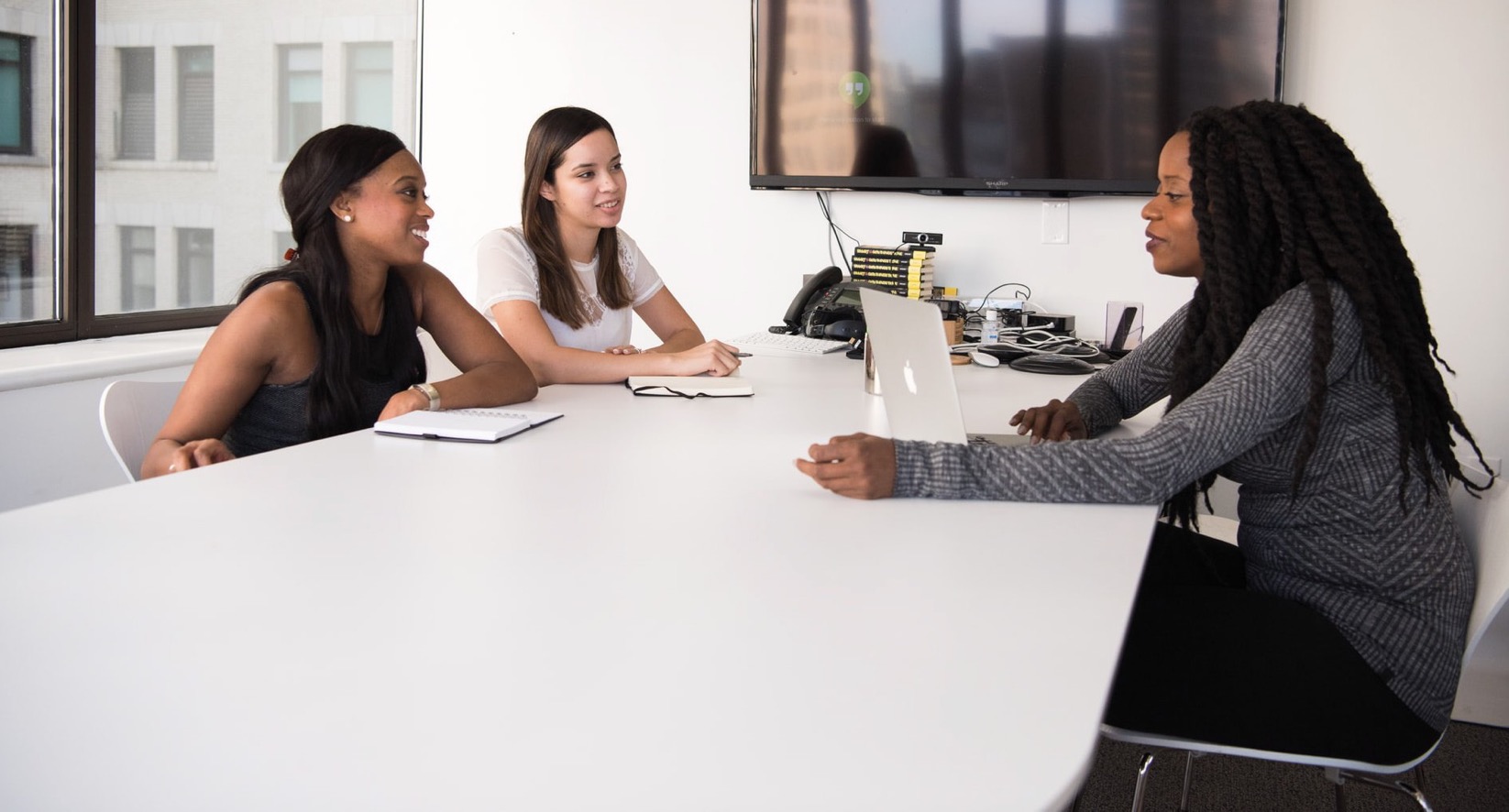 Aby rekrutacja była skuteczna, potrzebne są:
1. O twojej wartości świadczy to, jakich ludzi zatrudniasz
Bez względu na to, jak dobry jest twój pomysł na biznes, twój marketing, twoje planowanie i wszystko inne, to twoi pracownicy są tymi, którzy wprowadzą to wszystko w życie. Jeśli nie masz odpowiednich ludzi, którzy projektują twoje produkty i reprezentują twoją firmę przed klientem, będziesz miał kłopoty.
jasny opis stanowiska, który przedstawia pracę, nie wyklucza niepotrzebnie dobrych kandydatów i jest umieszczony we właściwych miejscach.
odpowiednie przygotowanie do rozmowy kwalifikacyjnej, w tym wiedza, o co pytać, a o co nie oraz przygotowanie konkurencyjnej oferty wynagrodzenia.
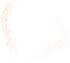 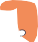 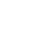 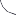 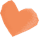 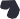 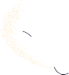 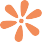 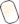 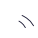 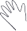 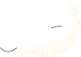 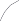 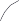 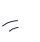 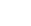 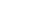 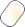 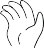 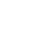 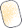 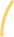 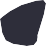 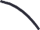 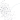 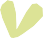 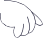 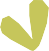 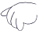 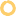 2. Dbaj o bezpieczeństwo pracowników
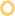 3. Oceniaj wykonaną pracę
Teraz musisz przygotować proces oceny wydajności. Nie chodzi tylko o to, by sprawdzać ludzi. Ocena wyników może być również bardzo pomocna dla pracowników, poprzez ustalenie jasnych celów i oczekiwań oraz poinformowanie ich o tym, jak sobie radzą.
Należy zaznaczyć, że bezpieczeństwo pracowników jest naszym najwyższym priorytetem.
a) Oceń ryzyka, b) wprowadź odpowiednie zabezpieczenia, c) zadbaj o przestrzeganie zasad bezpieczeństwa
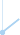 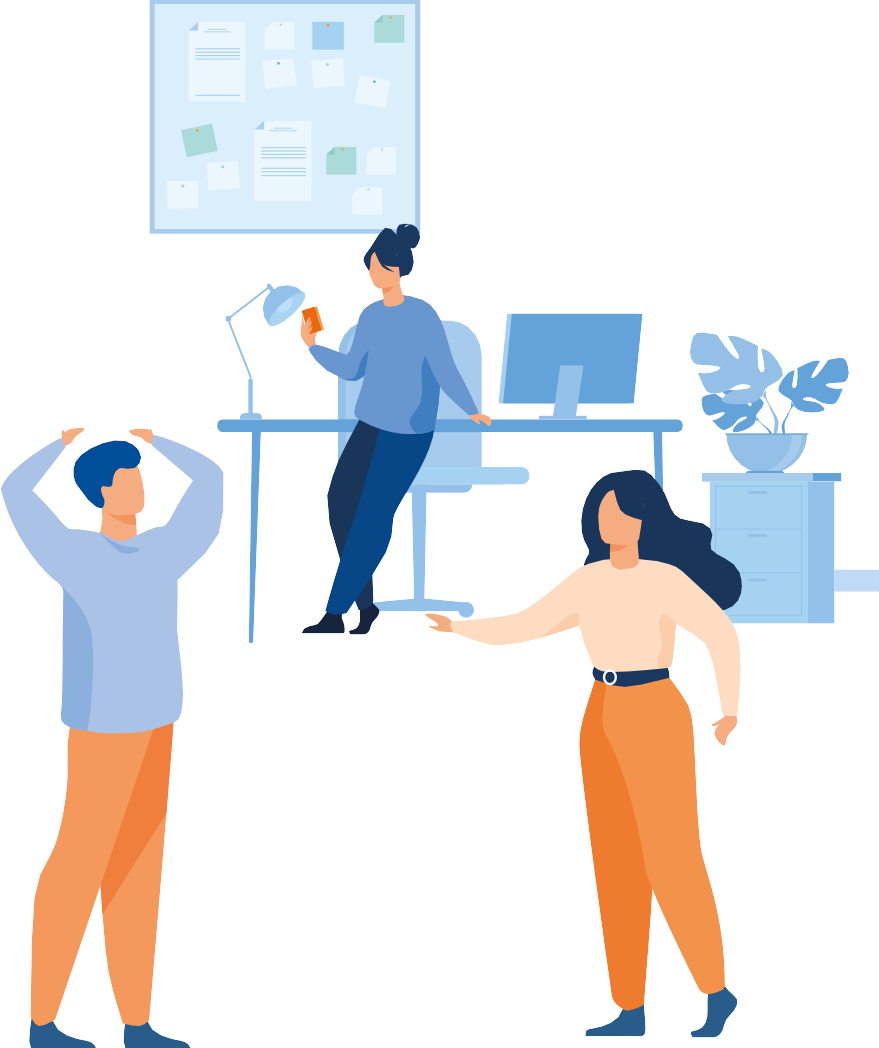 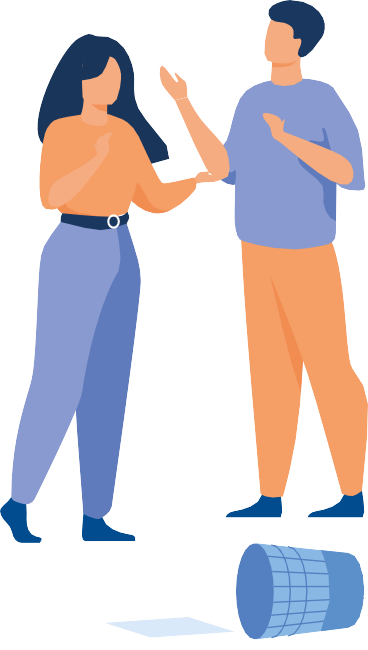 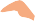 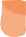 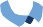 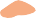 4. Rozwiązywanie konfliktów
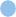 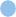 Określ obszary, na których można się porozumieć, nawet najmniejsze.

Znajdź rozwiązania odpowiadające potrzebom.

Określ dalsze kroki, podejmowane w celu monitorowania sytuacji.

Jakie dalsze działania podejmiesz jeśli nie uda się znaleźć rozwiązania  problemu?
Skorzystaj z listy używanej w Dziale Personalnym University of California w Berkeley:

Przyjmij do wiadomości, że zdarzają się trudne sytuacje.

Pozwól innym wyrażać swoje uczucia.

Dotrzyj do źródła problemu,

Określ podstawowe potrzeby.
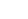 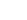 Zasoby Multimedialne
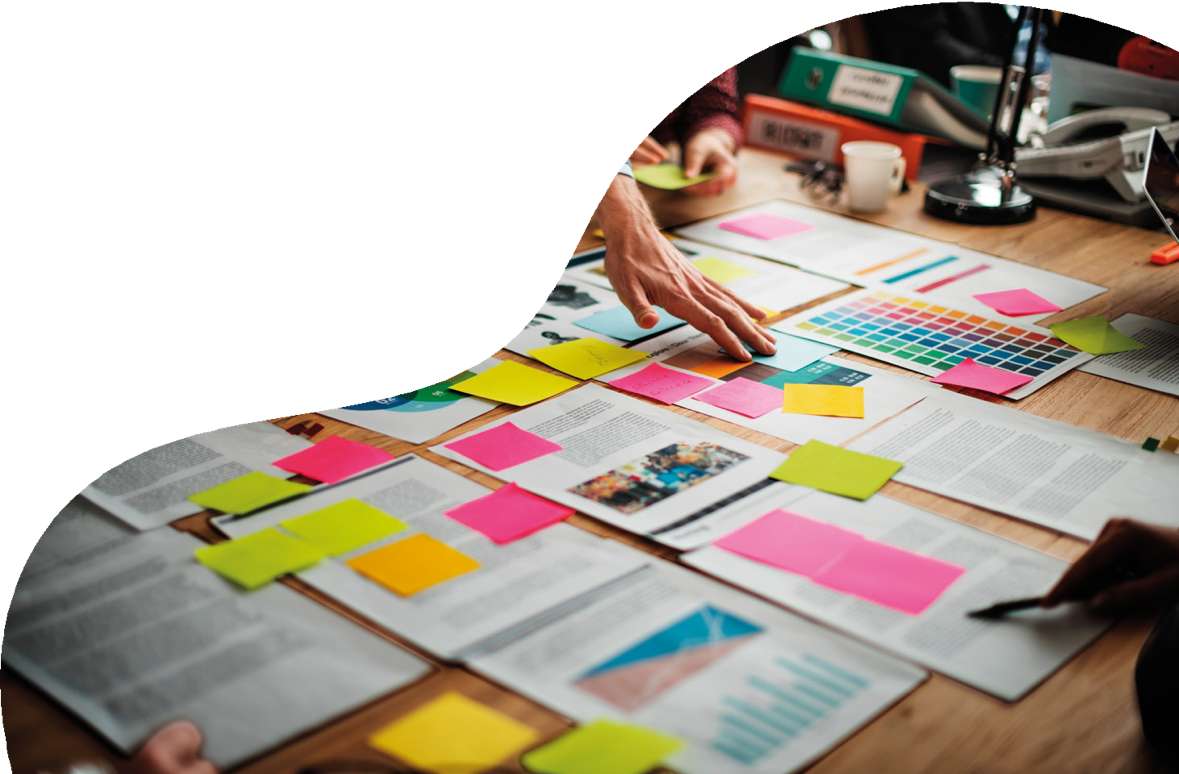 MODUŁ 4
OKAZJE FINANSOWE
Pozyskiwanie Zasobów na Pomysł Biznesowy: Jak uzyskać potrzebne wsparcie
Zasoby Multimedialne
Zasoby Crucial	Crowdfunding
CRUCIAL Crowdfunding to projekt wsparcia programu ERASMUS+. Ma na celu ściągnięcie potencjalnych udziałowców, którzy mogą odnieść korzyść z tego innowacyjnego sposobu finansowania przedsięwzięć biznesowych.

www.crucialcrowdfunding.eu
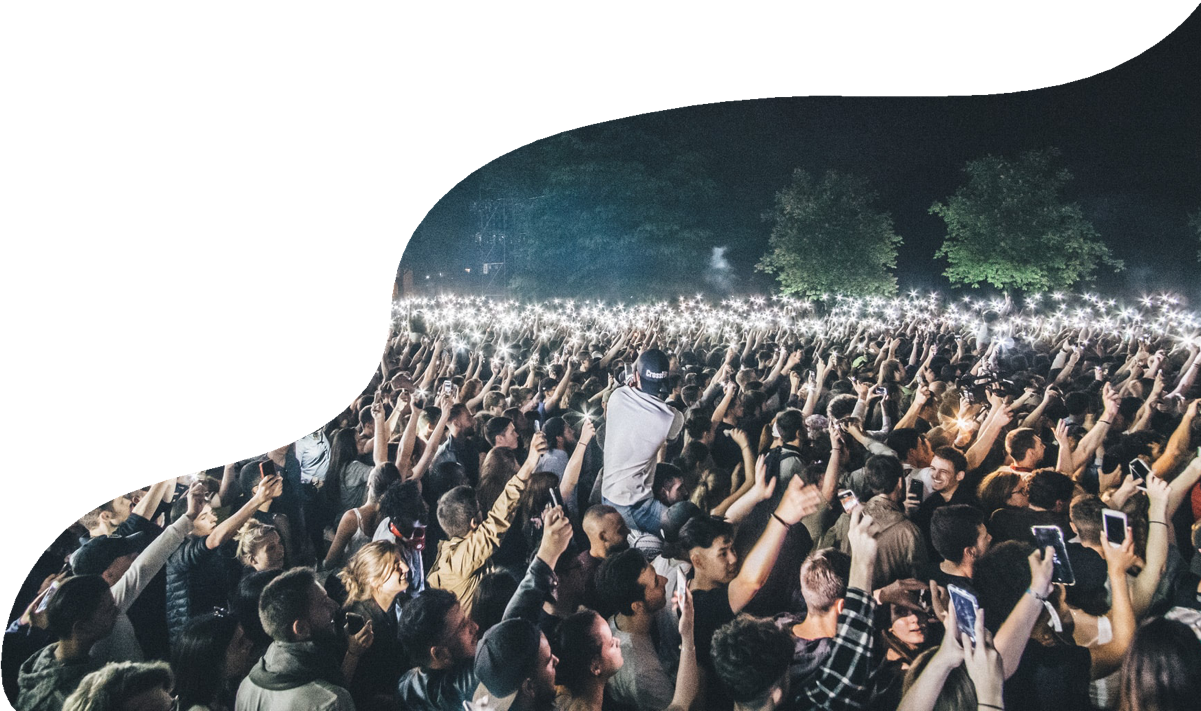 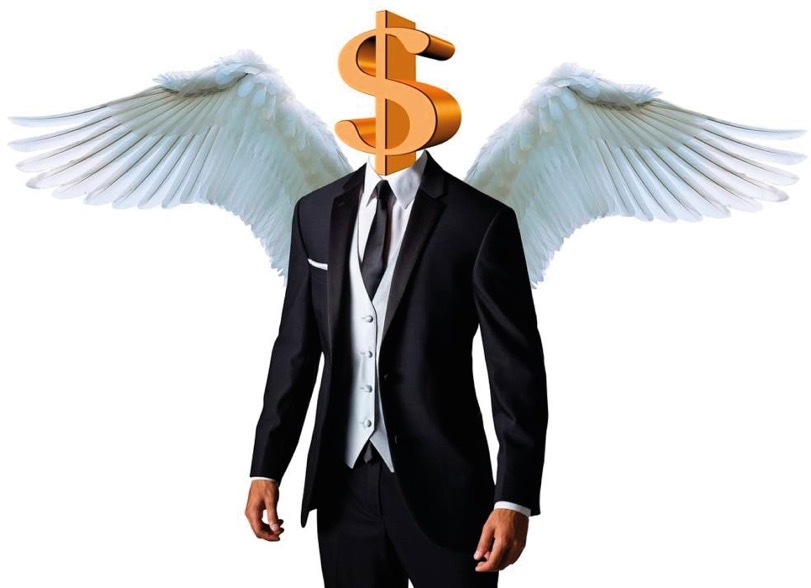 Zasoby Multimedialne
Odpowiadamy na Twoje Pytania Dotyczące Aniołów Biznesu
Jakie jest sześć najważniejszych rzeczy dla aniołów biznesu?  Co inwestorzy lubią na początku zobaczyć u przedsiębiorcy?  Jak długo potrwa pozyskanie finansowania aniołów?
Jakich pytań finansowych od aniołów biznesu powinien spodziewać się przedsiębiorca?
Jakich pytań powinien spodziewać się przedsiębiorca na temat marketingu i pozyskiwania klientów?
Jakich pytań powinien spodziewać się przedsiębiorca odnośnie zespołu zarządzającego i założycieli?
Z jakim ryzykiem wiążę się inwestycja?
Jakie pytania kierownik powinien zadać potencjalnym inwestorom?  
Jakie są kluczowe czynniki przy określaniu odpowiedniej wyceny na etapie wstępnym finansowania?
Jakie są typowe powody odrzucenia inwestycji przez aniołów biznesu?  
Jakie błędy popełniają przedsiębiorcy podczas spotkania prezentującego koncepcję z aniołami biznesu?
https://www.forbes.com/sites/all-  business/2016/06/13/50-ques-
tions-angel-investors-will-ask-entrep  reneurs/
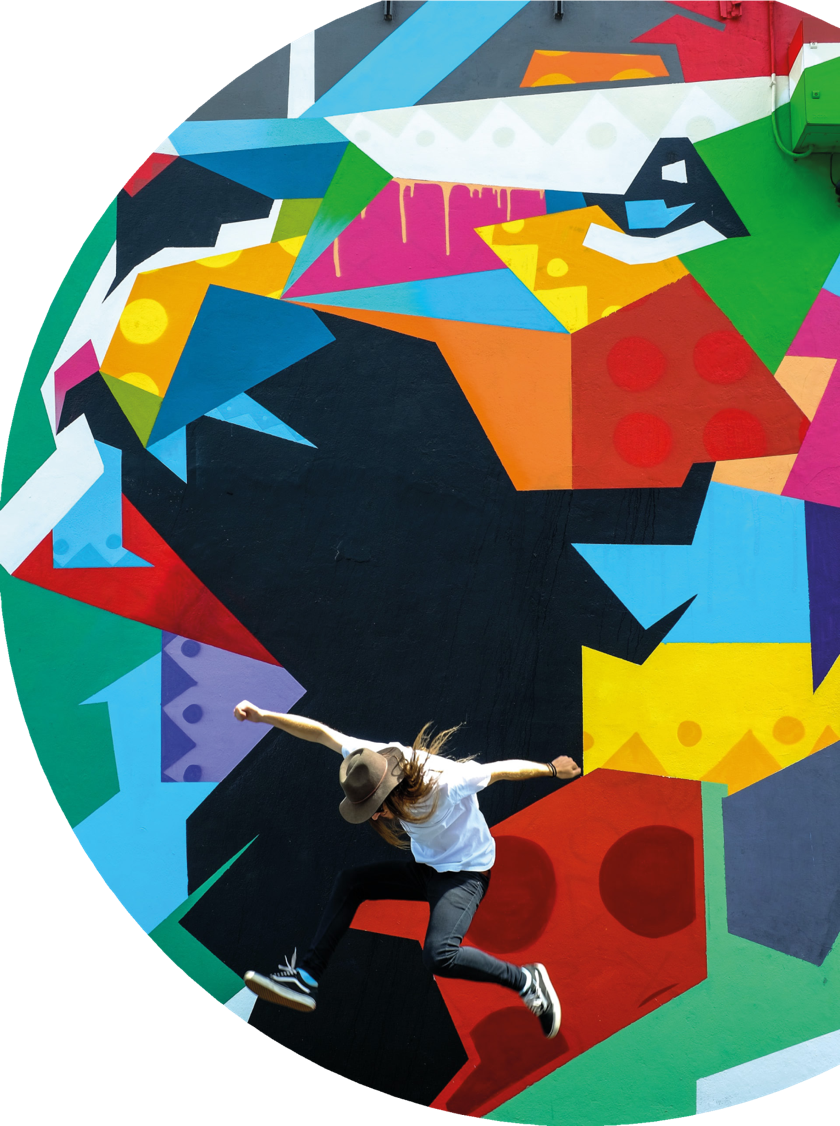 Zasoby Multimedialne
Najlepsze Platformy do Crowdfundingu
Ogólnie najlepsza: Indiegogo
Najlepsza dla Startup'ów: SeedInvest  Technology

Najlepsza dla przedsięwzięć non-profit: Mighty-cause

Najlepsza do inwestycji: StartEngine  
Najlepsza dla jednoosobowych przedsięwzięć: GoFundMe  
Najlepsza dla kreatywnych profesjonalistów:  Patreon

https://www.investope-  dia.com/best-crowdfund-  ing-platforms-5079933
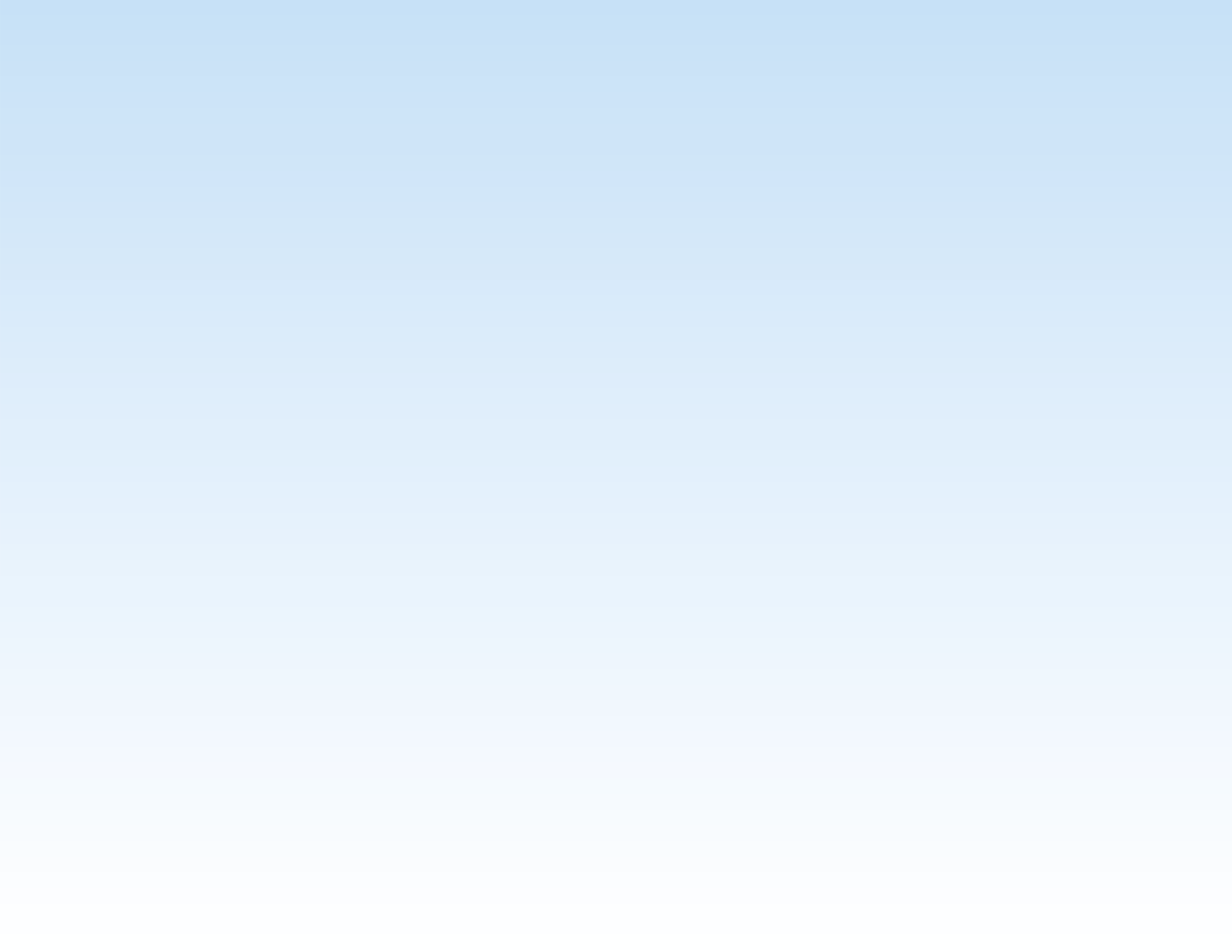 Photo by Quaid Lagan on Unsplash
Zasoby Multimedialne
Przedstawiamy przewodnik Zarządzane Kadrami dla małych przedsiębiorstw na rok 2022
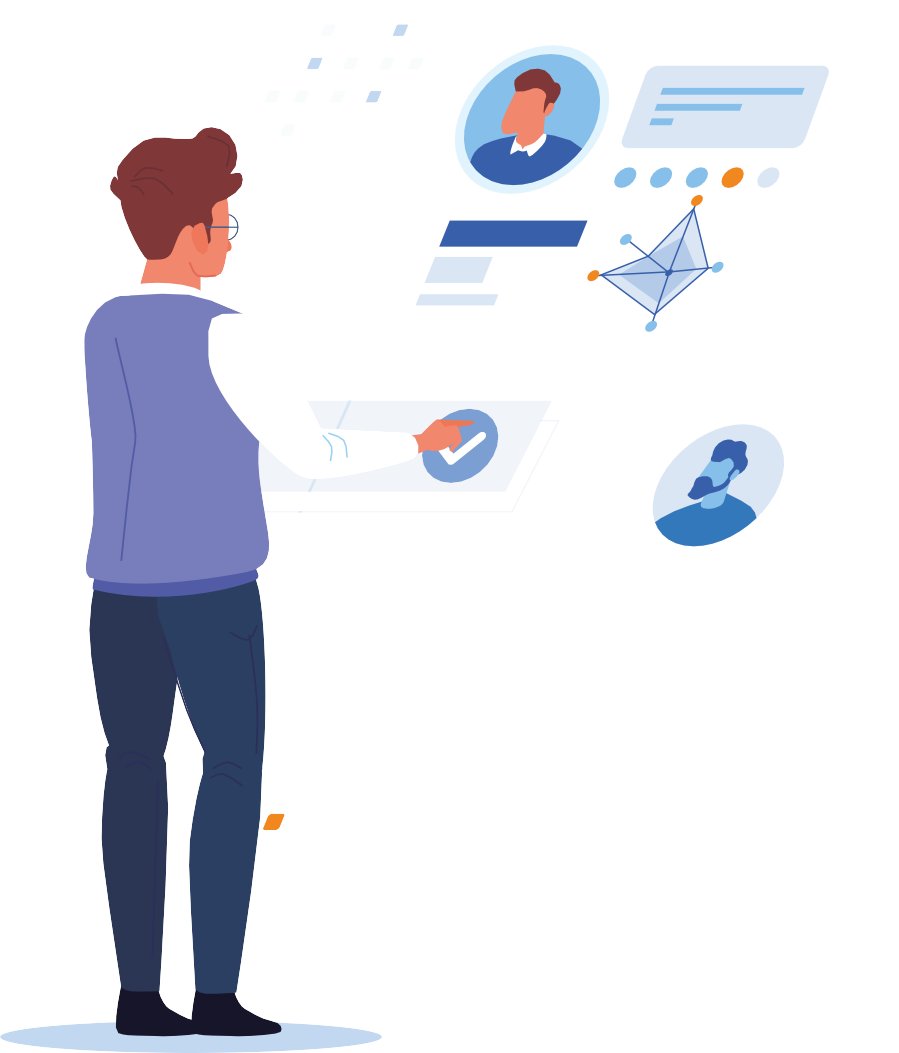 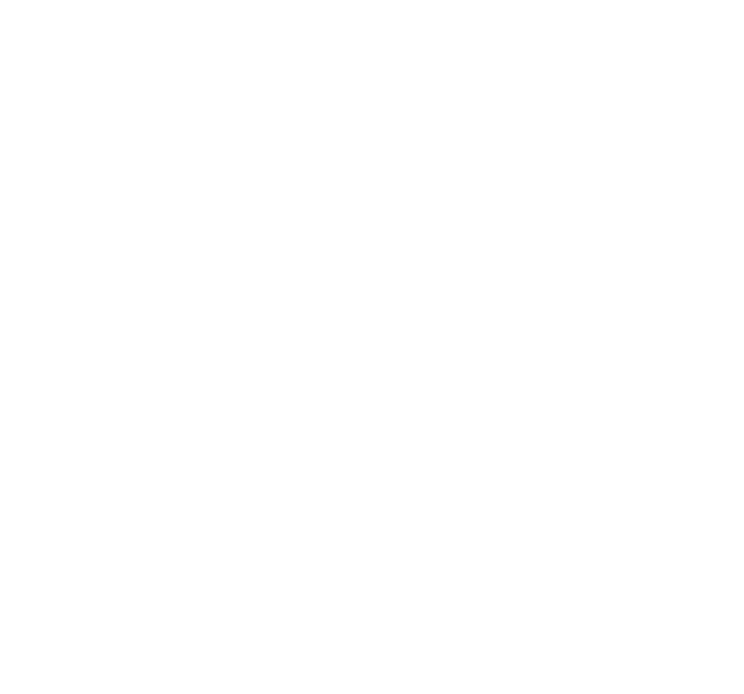 “W przypadku małych przedsiębiorstw nie można marginalizować znaczenia HR.”

Porady, przykłady, zasoby i rady ekspertów.

https://connecte-  am.com/guide human resourc-  es for small businesses/
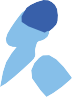 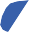 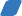 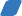 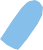 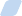 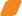 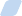 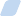 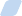 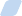 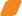 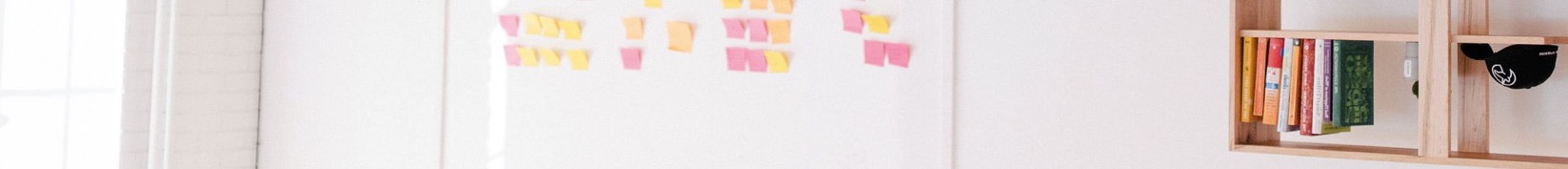 Studium Przypadku
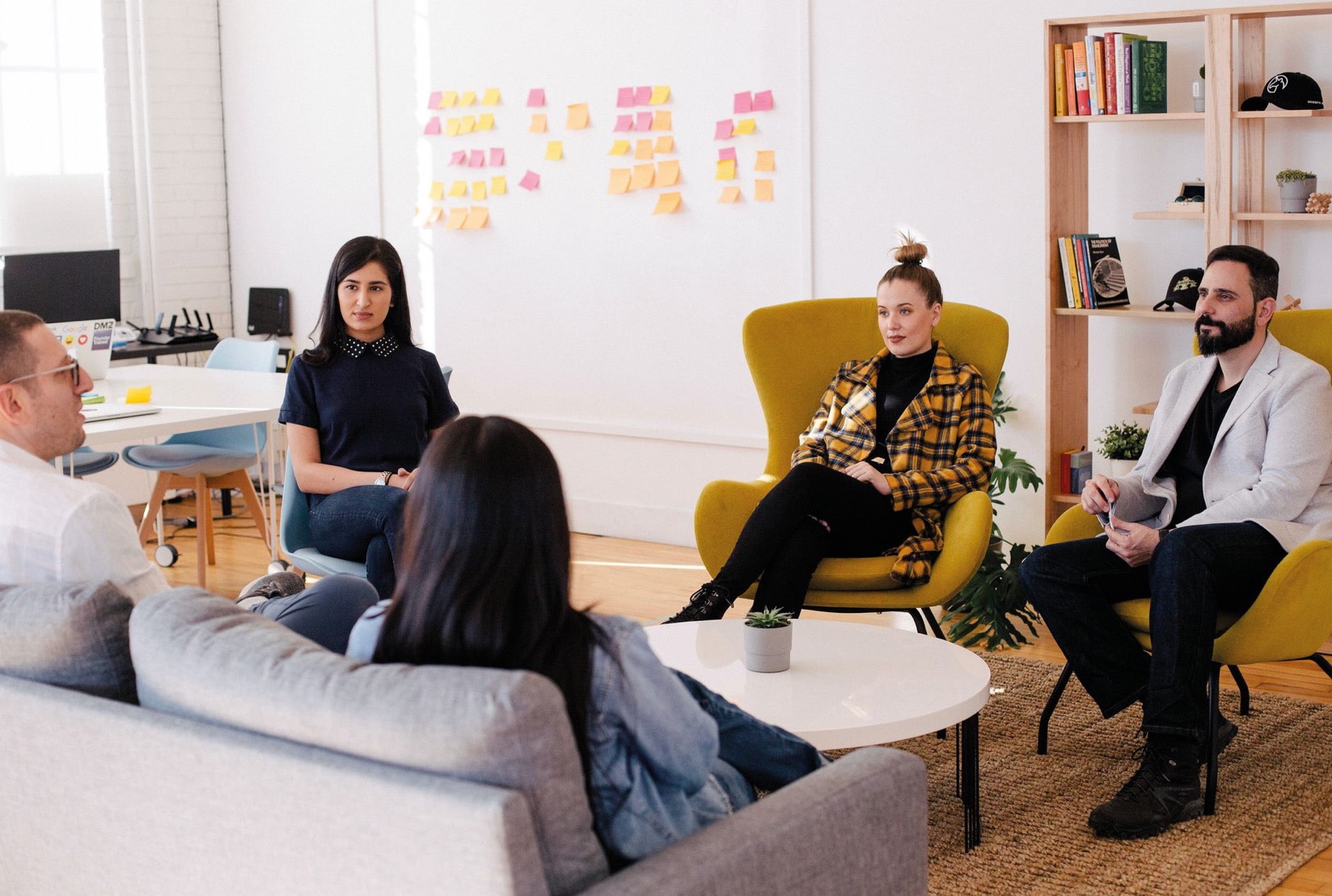 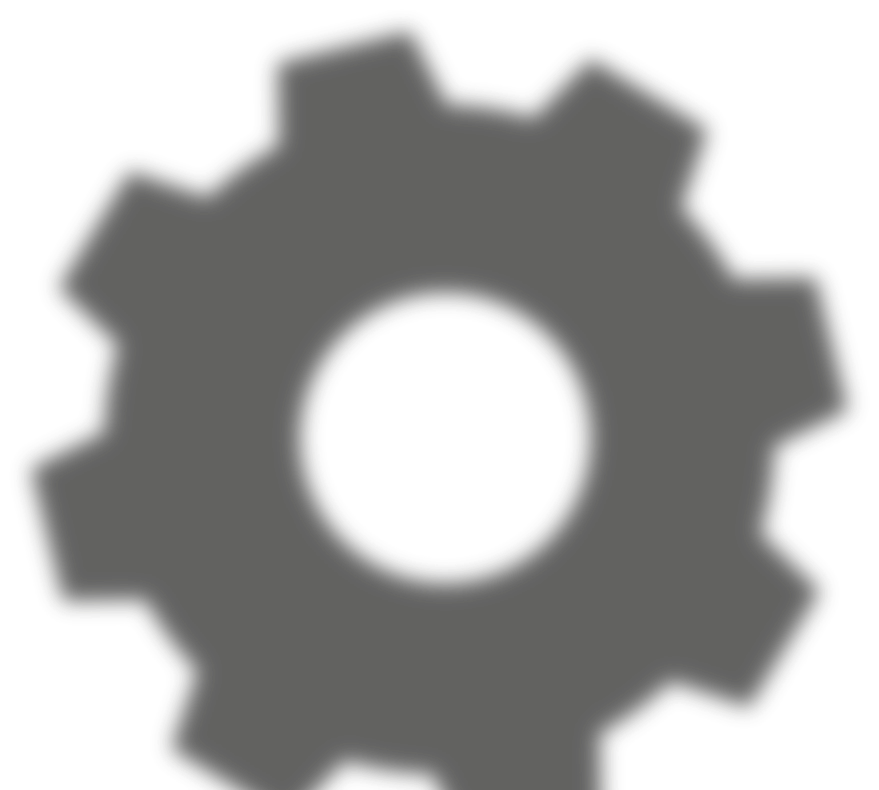 MODUŁ 4
OKAZJE FINANSOWE
Pozyskiwanie Zasobów na Pomysł Biznesowy: Jak uzyskać potrzebne wsparcie
Studium Przypadku
Crowd Funding/Pozyskiwanie Funduszy oraz Inicjatywy Kulturalne.
Poniżej przedstawiamy listę scenariuszy, w których użyto Crowd Funding’u, zaczynając od akcji zbierania funduszy na  przedstawienie Dreed Scoot’a, członka naszej rady, a kończąc na artystach, którzy szukają wsparcia dla prowadzonych inicjatyw sprawiedliwości społecznej. Zapraszamy do zapoznania się z ich stronami internetowymi.

Pope.L and What Pipeline: współpraca artysty i galerii sztuki w celu zebrania funduszy do walki z kryzysem wodnym we Flint.
The Wide Awakes: kolektyw artystów i aktywistów prowadzący inicjatywę sztuki publicznej i get-out-the-vote (zachęcanie do oddania głosu).
Nancy Borowick: fotografka wydaje swoją pierwszą książkę, której tematem są ostatnie lata życia jej rodziców.
Dread Scott and Antenna: artysta i organizacja non-profit prowadzą zbiórkę pieniędzy na odtworzenie rebelii niewolników.

Source: https://www.nyfa.org/crowdfunding-101
Studium Przypadku
Through Enterprise, projekt EU  Erasmus+
Projekt ma na celu poprawę dostępu i jakości szkoleń dla edukatorów przedsiębiorczości, zajmujących się integracją i różnorodnością. Celem jest uwolnienie potencjału kobiet migrantek i uchodźców.

Gotowi do pracy? Pierwszym krokiem jest dołączenie do naszej internetowej społeczności doradców biznesowych, przedsiębiorców, wykładowców i dostawców edukacji.
www.throughenterprise.eu
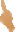 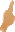 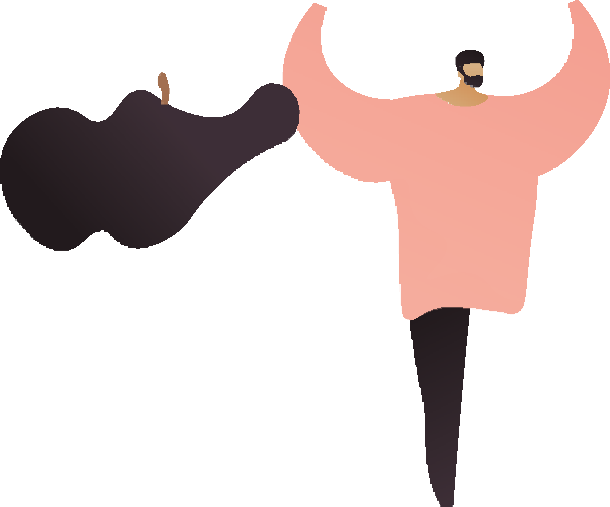 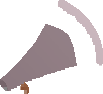 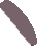 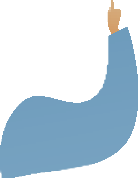 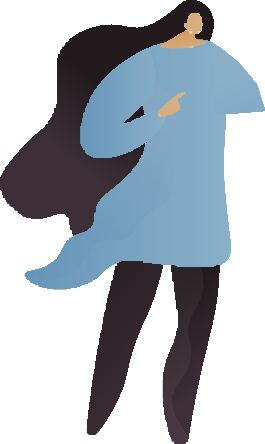 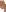 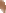 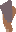 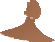 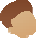 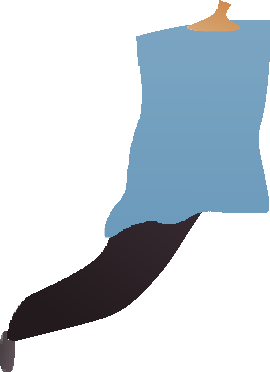 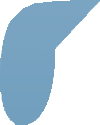 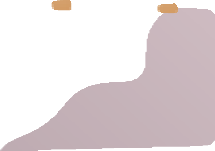 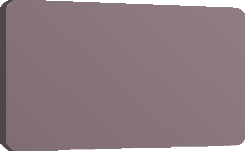 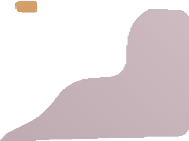 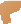 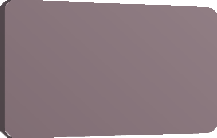 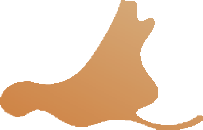 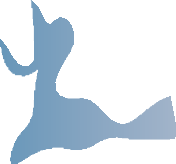 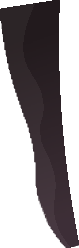 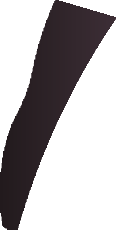 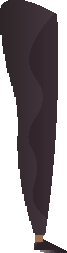 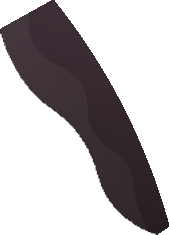 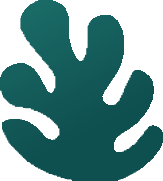 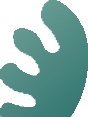 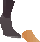 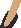 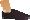 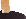 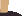 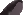 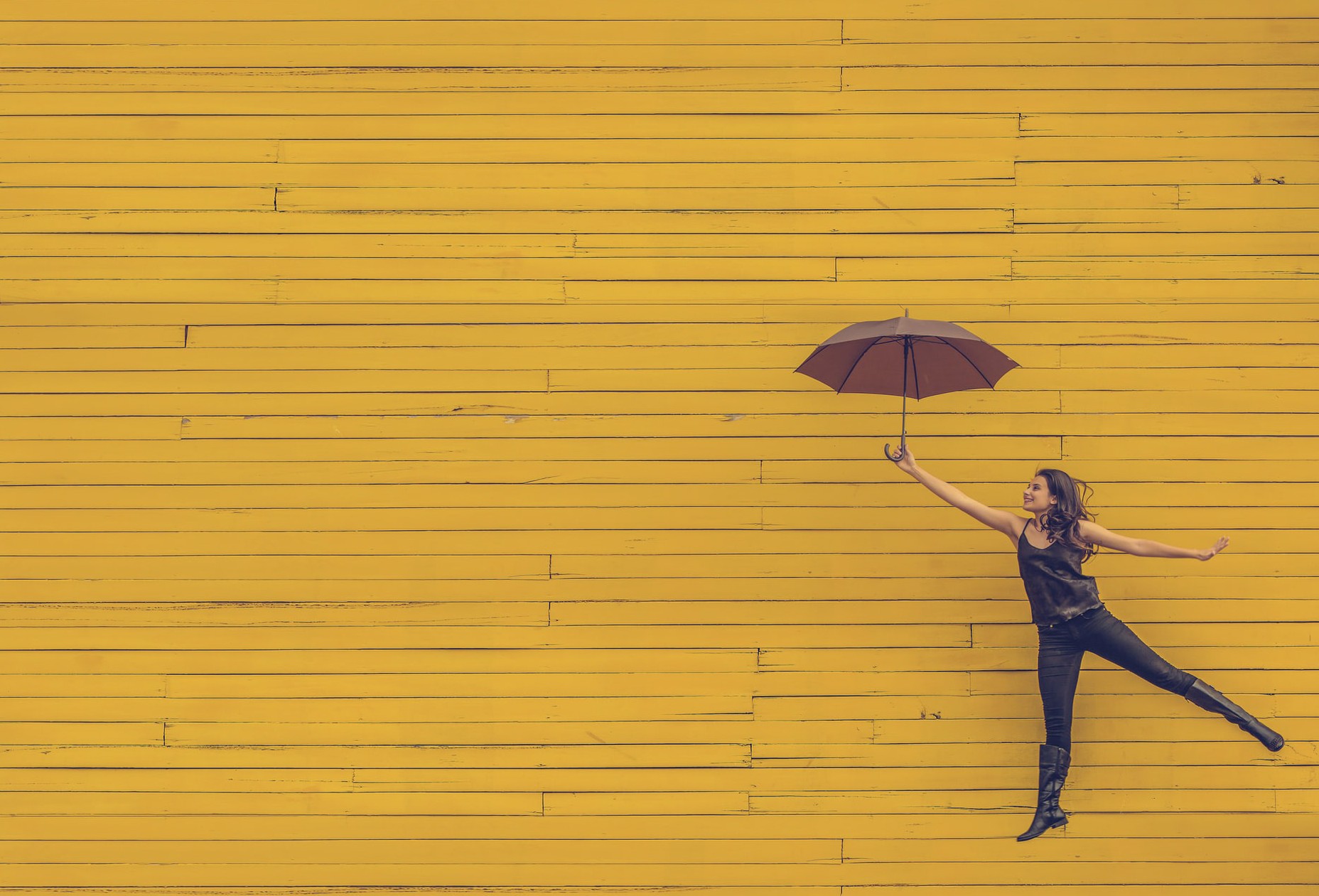 Studium Przypadku
Historie udanych Crowdfundingów
Nie jesteście jeszcze przekonani do crowdfundingu jako najlepszej metody finansowania swojego projektu, działania? Poniżej znajdziecie setki historii kampanii crowdfunding’owych, które zakończyły się sukcesem, przynosząc nadzieję i zmianę.

Wymienione kampanie nie tylko zakończyły się sukcesem. Dzięki temu sukcesowi przedsiębiorcy postanowili wyrazić swoją wdzięczność w sposób, który zachęcił kolejne osoby do przyłączenia się do kampanii.

https://blog.fundly.com/crowdfund-  ing-success-stories/
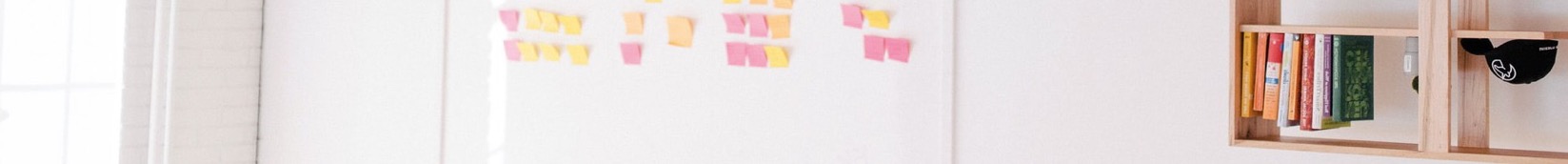 Aktywność, Edukacja
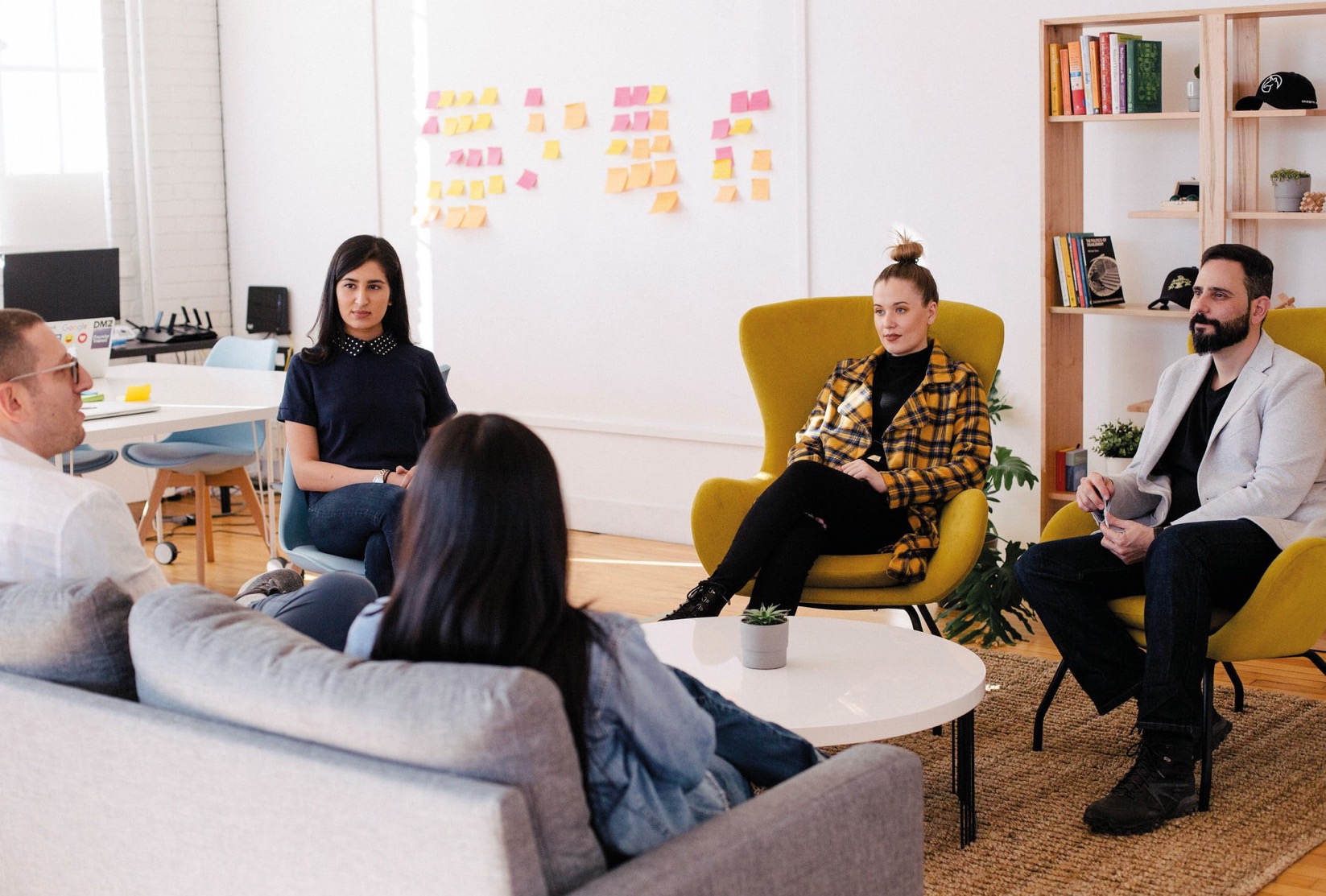 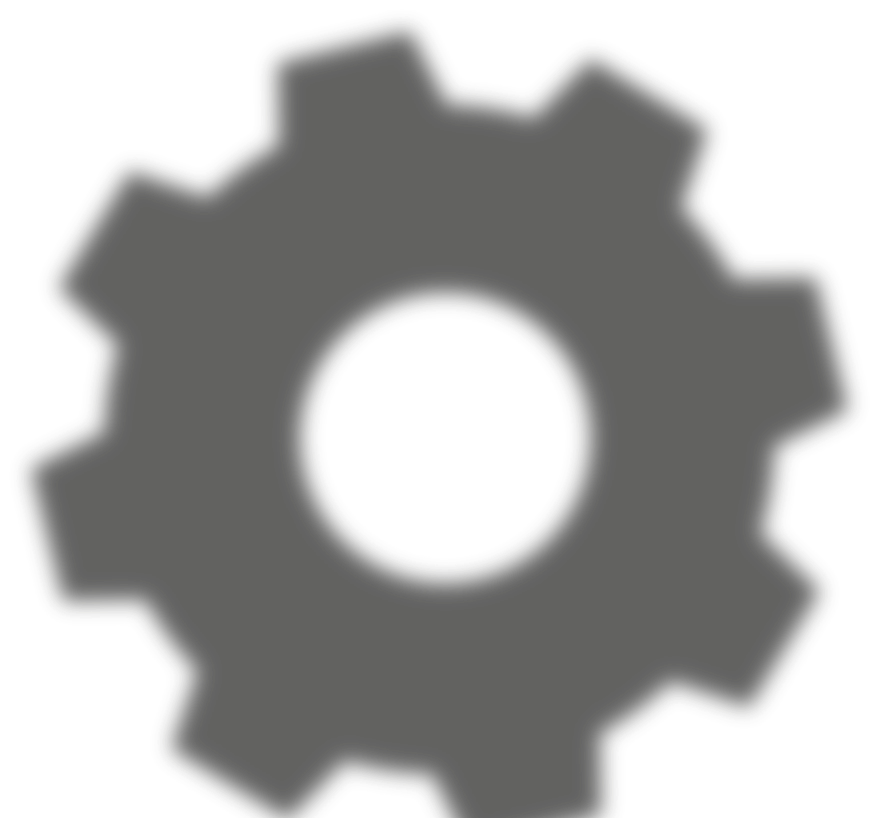 MODUŁ 4
Photo by Jason Goodman on Unsplash
KOSZTY STAŁE
KOSZTY ZMIENNE
Przykłady kosztów bezpośrednich (zmienne):
Akcje
Surowe materiały do produkcjiKoszty podwykonawstwa
Koszty pakowania
Ćwiczenia
Przykład kosztów stałych:  
Czynsz i podatek od nieruchomościKoszty marketingu
Wywóz śmieci
Ubezpieczenie – odp. cywilna / członkostwa
Wynajem pojazdu/ paliwo/  MOT itd.
Personel – wypłaty, emerytura,  National Insurance  Koszt bankowy, Koszt wynajmu
Usługi telefoniczne
1. ZAPLANUJ wszystkie spodziewane koszty w ciągu 12 miesięcy

Określ nieznane koszty.Zawyż spodziewane koszty.
Zmienne, Stałe, Inwestycyjne
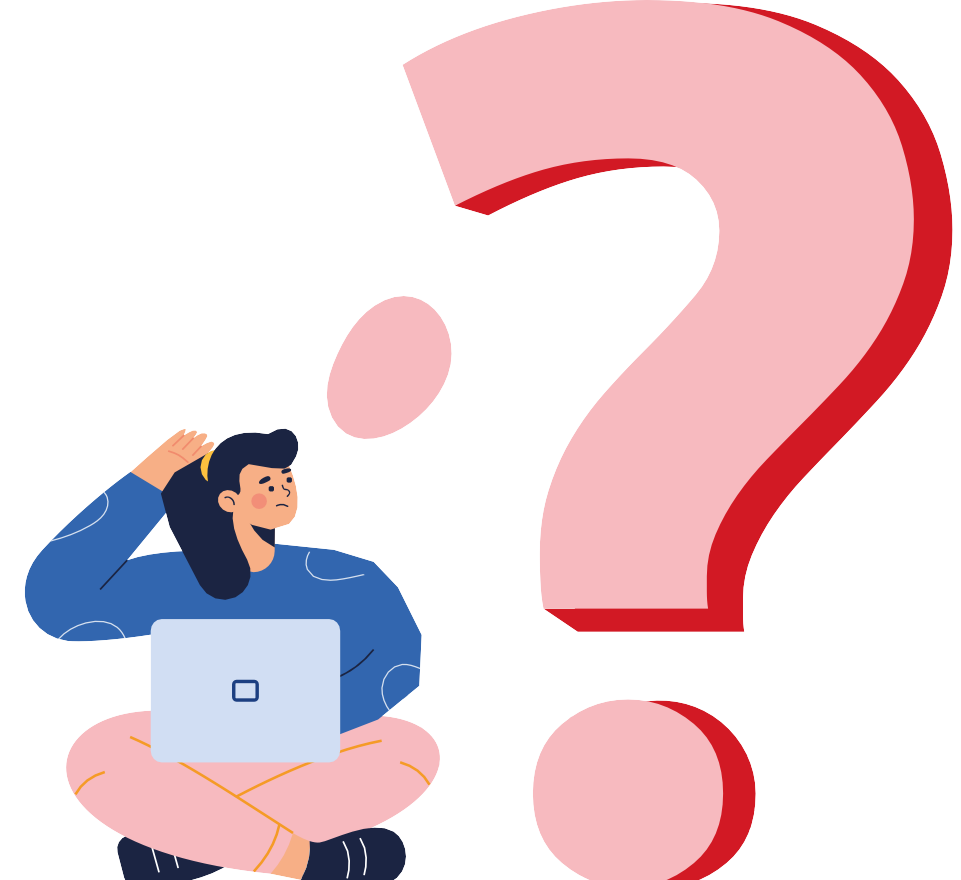 Koszty
Inwestycyjne
Pojazdy – samochody, furgonetki,  przyczepy. Wyposażenie i narzędzia. Koszty wynajmu pomieszczeń–  biurka, krzesła, szafki na dokumenty,  foldery. Komputery i drukarki, armatura, wyposażenie, oznakowanie, ochrona.
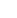 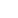 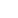 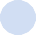 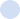 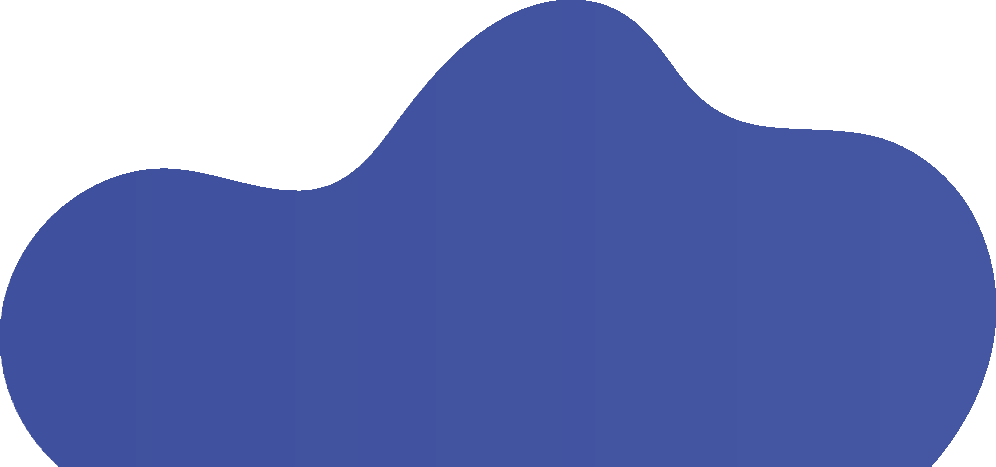 Ćwiczenie, Samoocena
MODUŁ 4
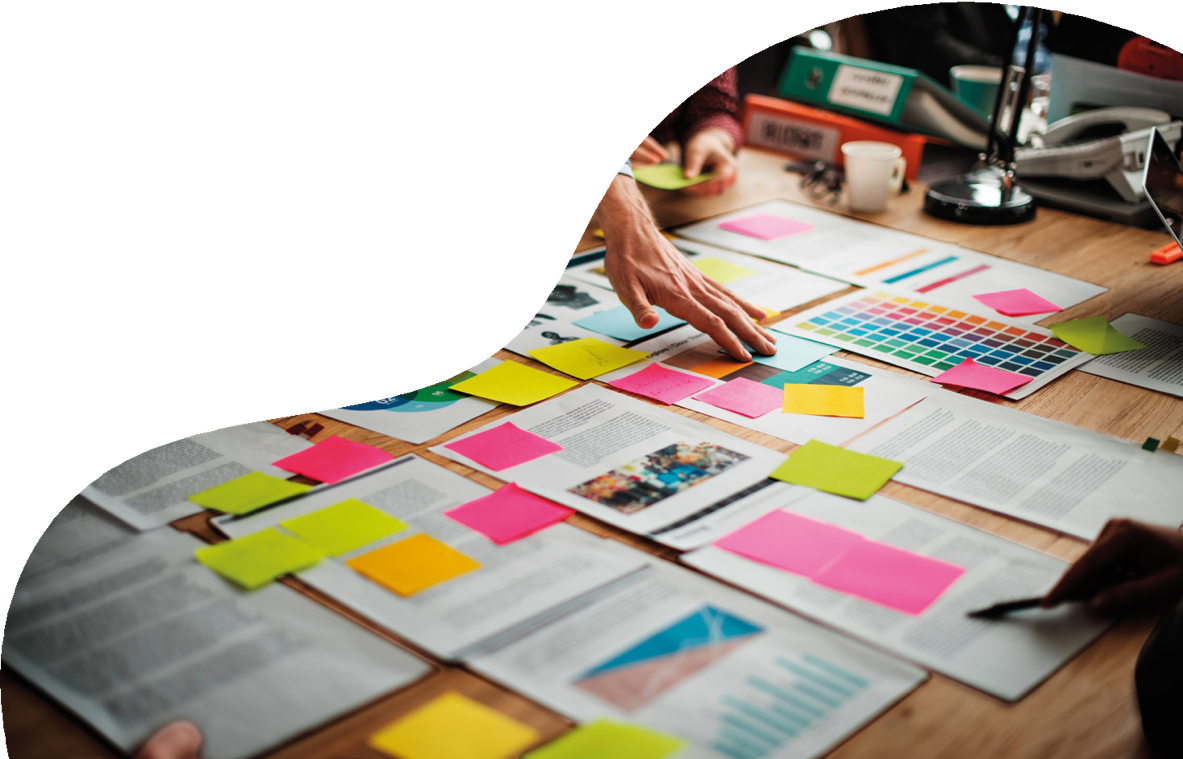 ĆWICZENIE 1

Porozmawiaj z potencjalnymi klientami i dowiedz się, jakie są ich wymagania. Najlepiej zdobyć wczesne zamówienia (oraz przedpłatę, o ile pasuje to do twojego biznesu). Klienci czasami składają wczesne zamówienia, kupując (a czasem nawet płacąc) z wyprzedzeniem i po preferencyjnej stawce, dzięki temu na pewno dostaną potrzebny produkt.

ĆWICZENIE 2

Zapisz prostą prognozę przepływów pieniężnych na arkuszu obejmującym dany miesiąc, pokazujący, ile spodziewasz się zebrać ze sprzedaży (twoi dłużnicy) w oparciu o twoją prognozę sprzedaży, koszt utrzymania sprzedaży, oraz wszystkie koszty stałe potrzebne do prowadzenia biznesu (czynsz, rachunki za media, płace, ubezpieczenie itp.). Więcej informacji oraz przykładowa prognoza przepływów pieniężnych znajduje się na stronie http://www.nbv.co.uk/
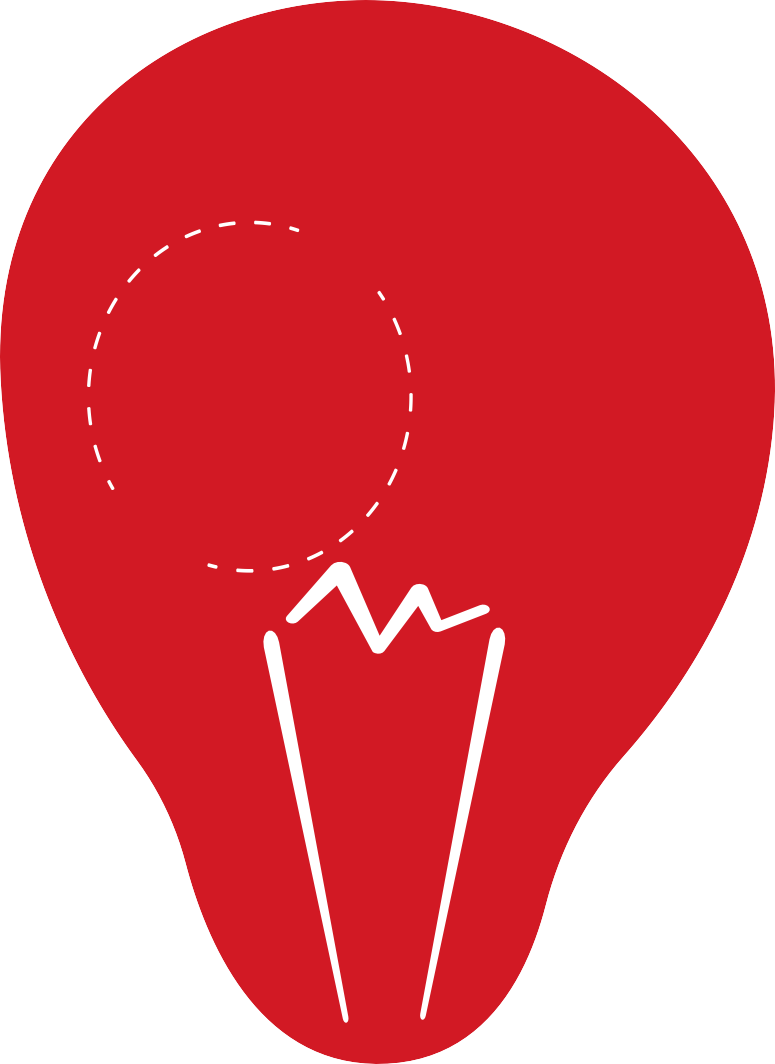 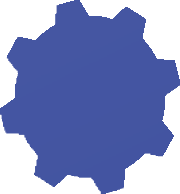 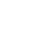 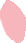 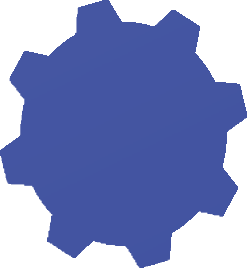 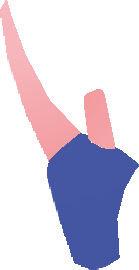 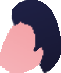 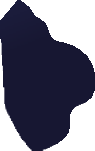 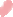 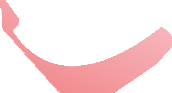 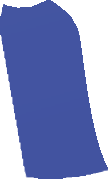 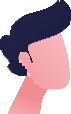 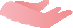 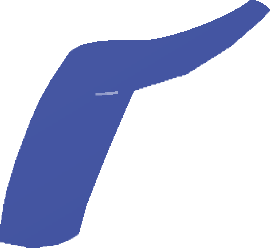 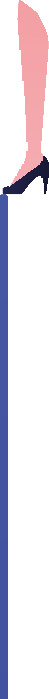 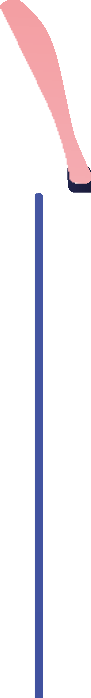 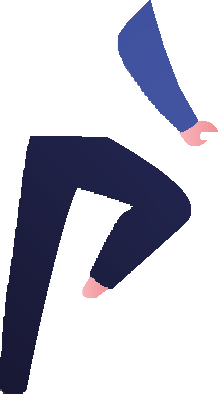 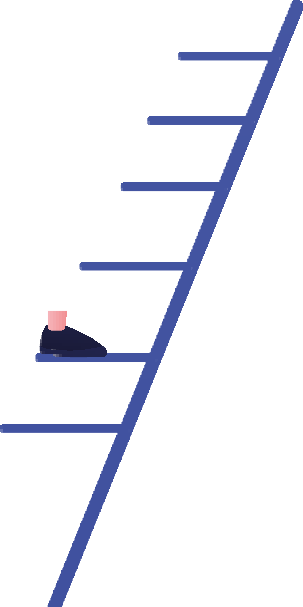 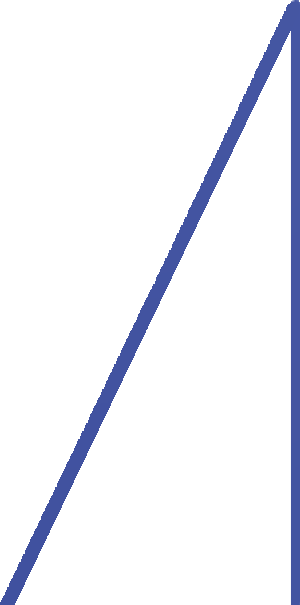 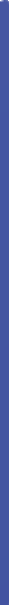 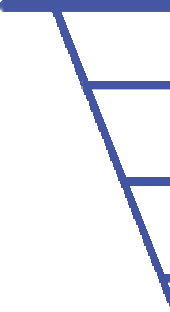 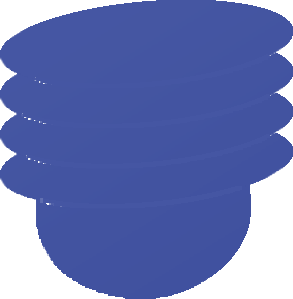 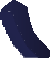 Dziękujemy!
:)
https://www.street-culture.eu
www.facebook.com/streetcultureforregions
@streetcultureforregions
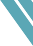 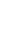 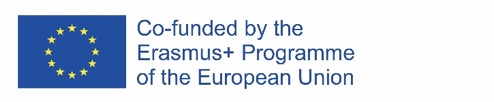 This project has been funded with support from the European Commission. The author is solely responsible for this publication (communication) and the Commission accepts no responsibility for any use may be made of the information contained therein. In compliance of the new GDPR framework, please note that the Partnership will only process your personal data in the sole interest and purpose of the project and without any prejudice to your rights.